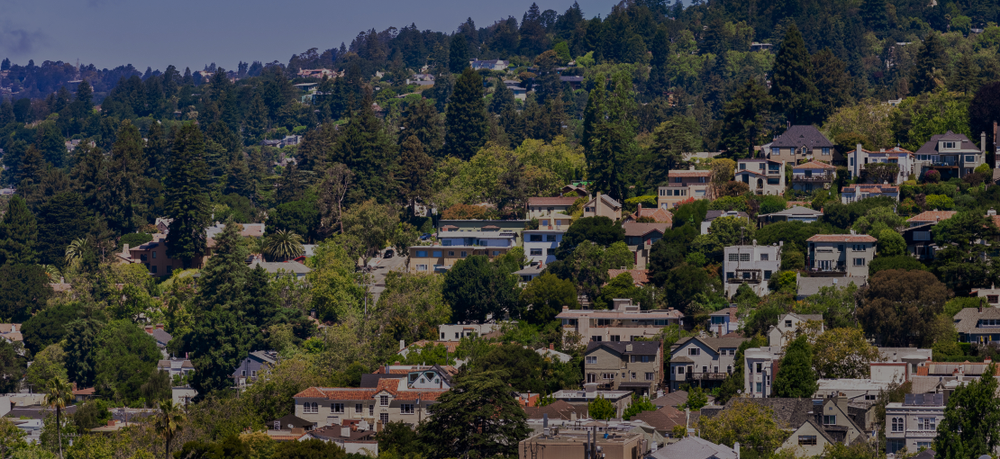 PSPS TRACKER 2020: RESIDENTIAL CUSTOMERS
MAY 19, 2021
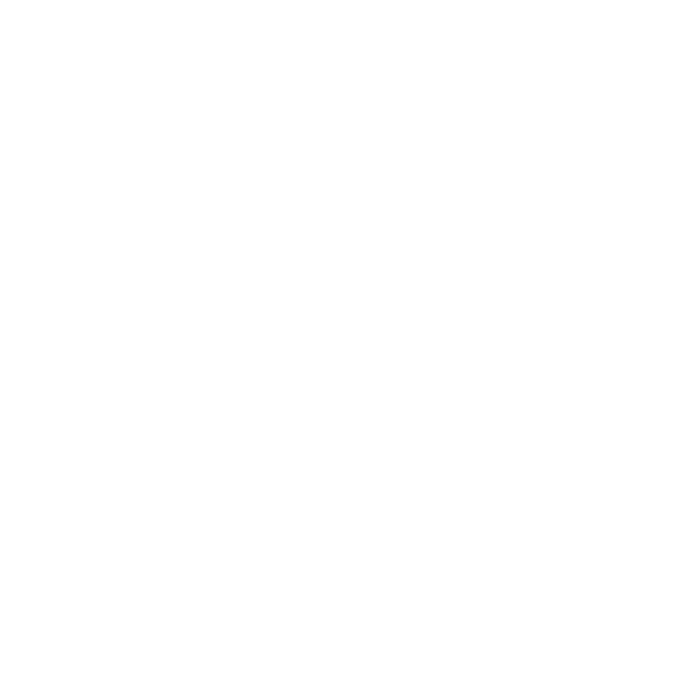 QUANTITATIVE REPORT FOR
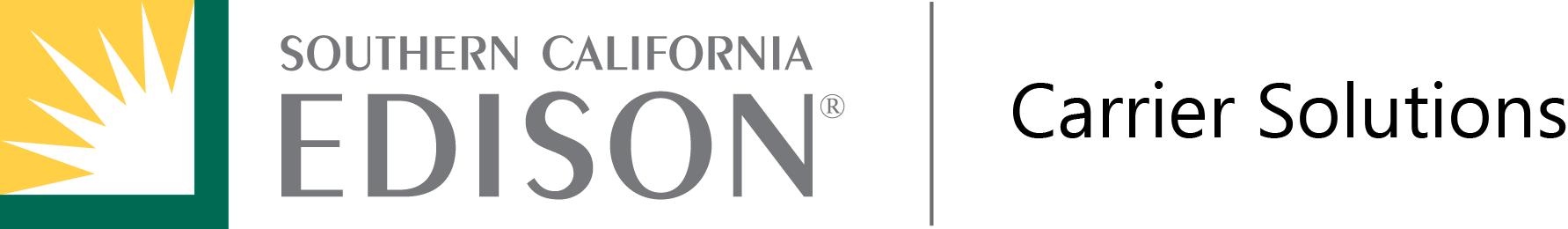 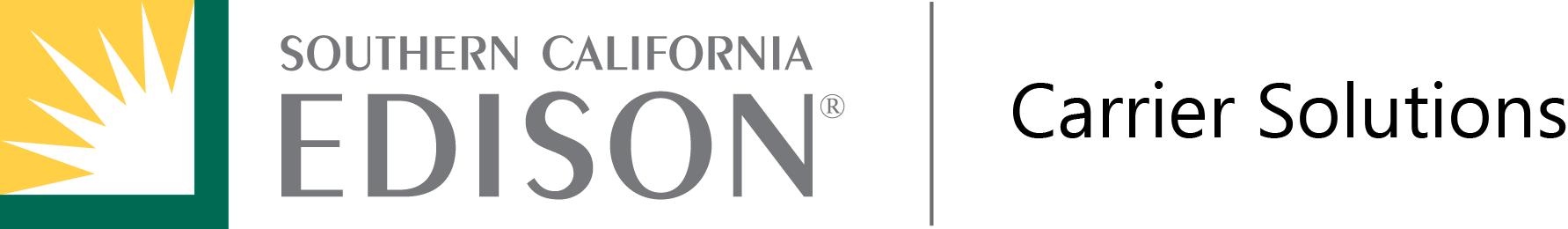 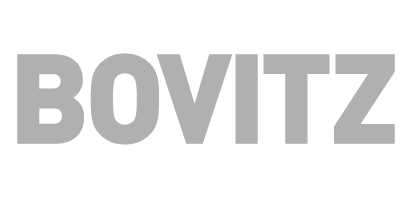 TABLE OF CONTENTS
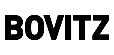 |  2
BACKGROUND
Southern California Edison recognizes that wildfires are an increasing threat within its service territory. One of the ways Edison has identified to reduce the chance of its electrical infrastructure playing a role in starting a fire during a severe fire threat period is to proactively cut the power to customers who reside in specific areas of its service territory—High Fire Risk Areas (HFRAs). The program is called Public Safety Power Shutoff (PSPS) and Edison has begun implementing these events multiple times per year in High Fire Risk Areas (HFRAs). 

Edison wants to understand customer awareness, experience, and opinions of the practice, and how that affects their opinion toward Edison. The findings in this report reflect opinions and experiences from 2020’s PSPS events (October to December 2020), compared to 2019.
What do residential customers know and think about the PSPS practice, and how do they feel about Southern California Edison as a result?
ESSENTIAL QUESTION:
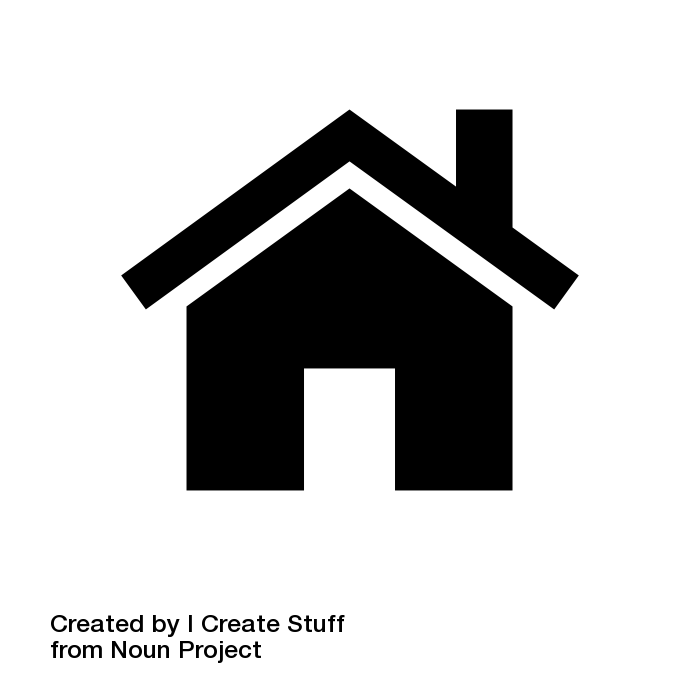 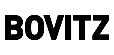 |  3
METHODOLOGY
A 15-minute survey was conducted from 3/4/21 – 4/14/21 online and on the phone, in English and Spanish, among Southern California Edison Residential customers. Survey respondents were the primary parties responsible for paying the electricity bills in their households.
In 2020, a new segment of customers was added to the survey: customers who were Not Notified but still De-Energized.
NOT NOTIFIED, DE-ENERGIZED
NOTIFIED, 
DE-ENERGIZED
NOTIFIED,
NOT DE-ENERGIZED
NOT NOTIFIED,
NOT DE-ENERGIZED
NOT IN HIGH-RISK AREA
TOTAL
300
ONLINE
300
300
300
302
1502
200
PHONE
200
200
200
200
1000
502
500
COMBINED
500
500
500
2502
Analytic notes:
Statistical significance between customer groups is noted throughout the report at the 95% confidence levels by uppercase letters. 
Statistically significant increases and decreases when comparing 2020 date against 2019 data at the 95% confidence level are indicated by up green and down red arrows, respectively. The percent difference year-over-year is shown in parentheses. There are no year-over-year comparisons for customers who were Not Notified and De-Energized, as they were newly surveyed in 2020.
Notes on research study design:
Customers were grouped into each segment based on their overall PSPS experience by year and NOT on individual PSPS event/de-energization basis.
In 2019, customers were contacted via their MyAccount Login information. In 2020, customers were contacted using the Preferred Communication Method.
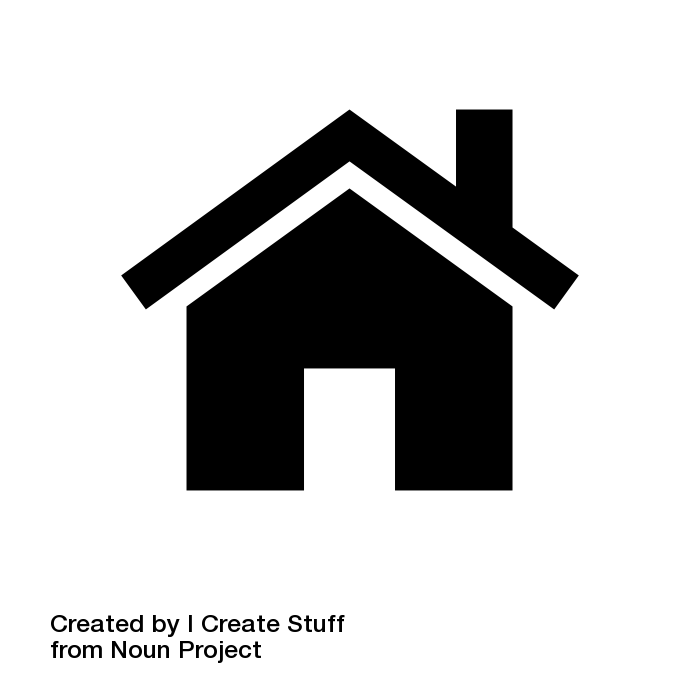 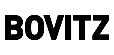 |  4
PSPS SUMMARY
2019
SUMMARY STATS
16
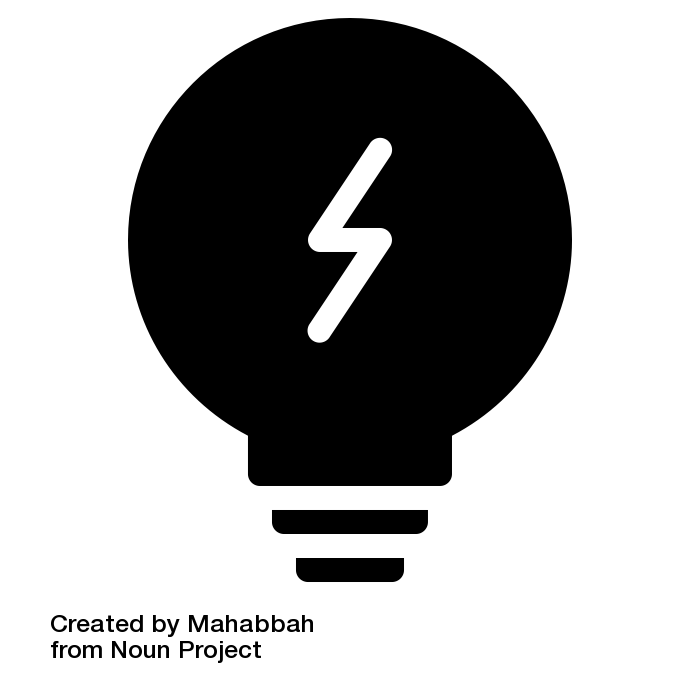 De-En Dates
PSPS Events*
SEPTEMBER
OCTOBER
NOVEMBER
198,826
9/4-9/8
9/9-9/19
9/21-10/1
10/2-10/12
10/12-10/21
10/21-10/26
10/27-11/3
11/15-11/17
11/23-11/26
Total Customer De-Energizations
12
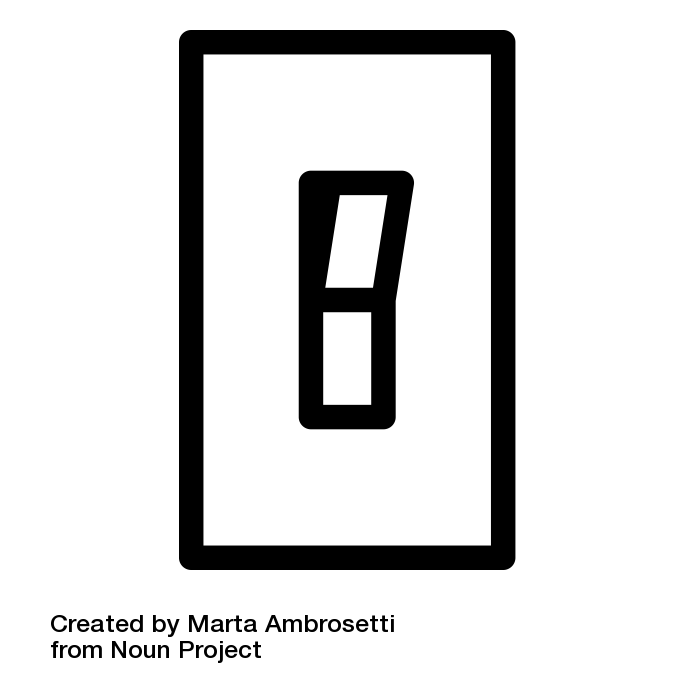 21.00 hours
Average PSPS Duration
PSPS Event with 
De-Energizations**
122,124
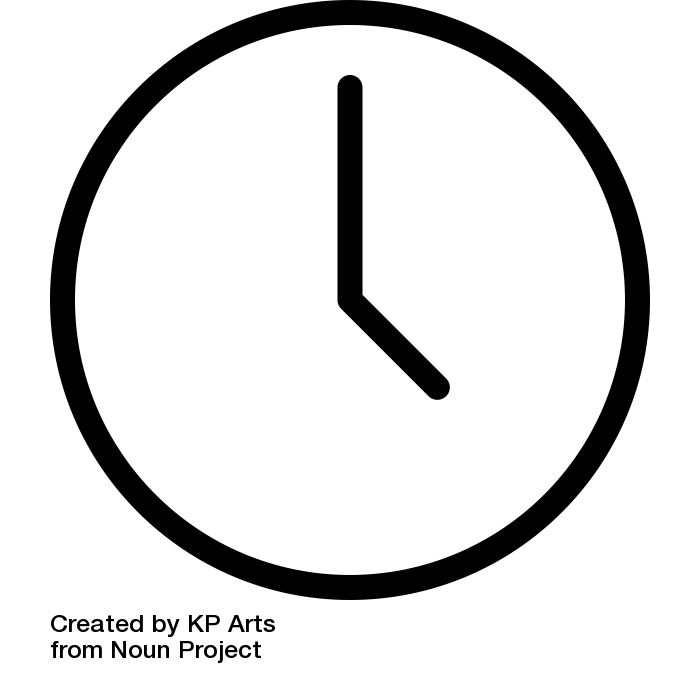 Unique Customers De-Energized
SEPTEMBER
JULY
AUGUST
2020
SUMMARY STATS
12
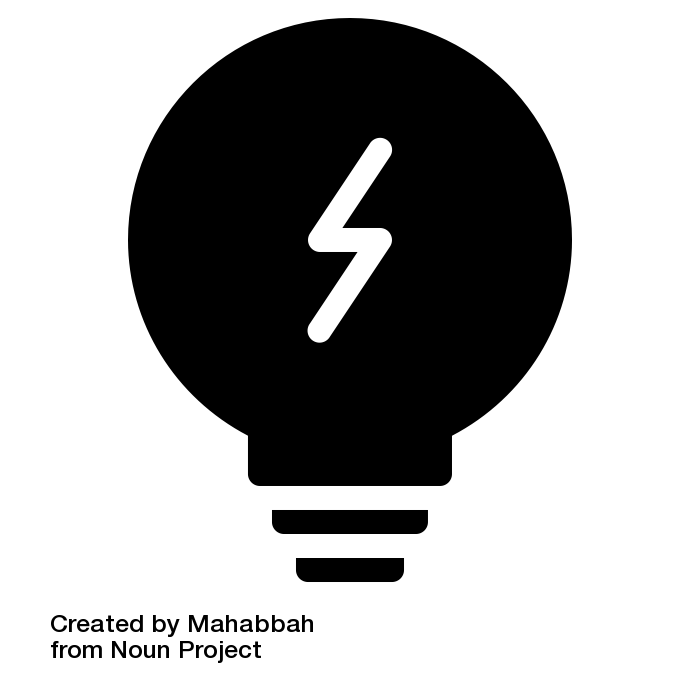 PSPS Events*
7/31-8/4
9/5-9/9
230,197
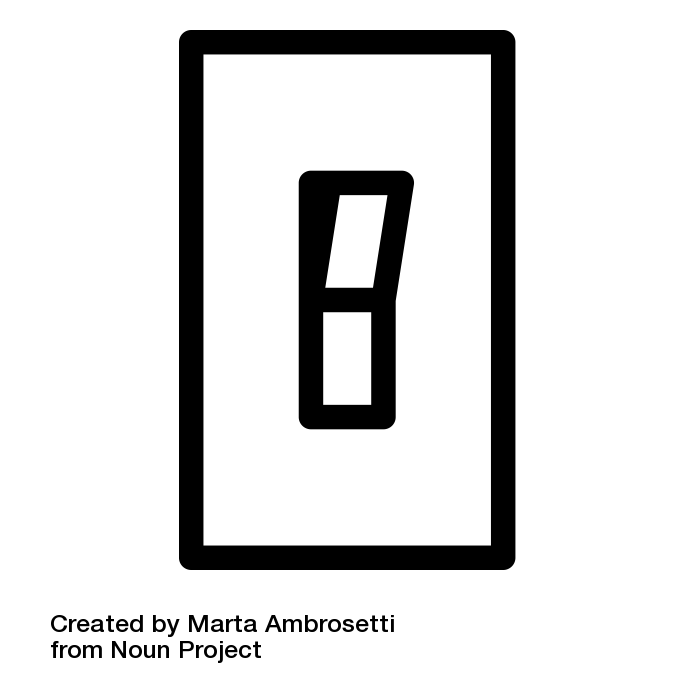 10
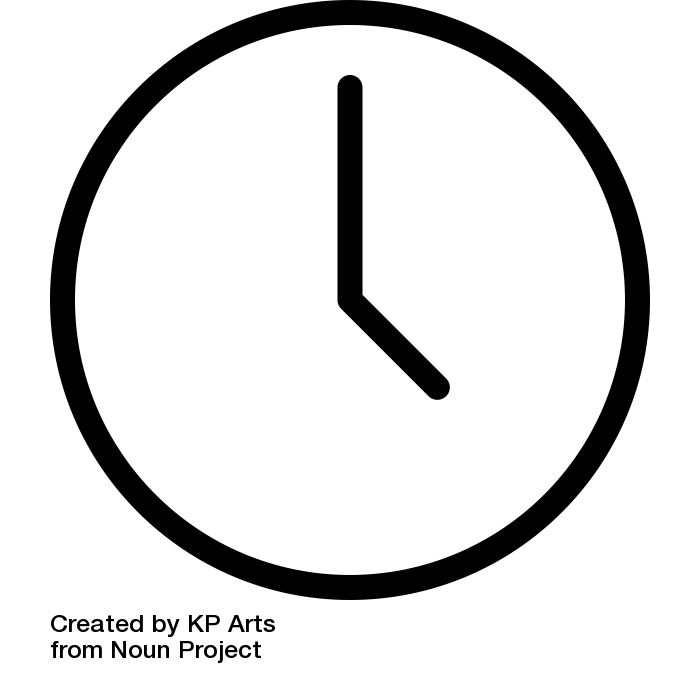 Total Customer De-Energizations
DECEMBER
OCTOBER
NOVEMBER
PSPS Event with 
De-Energizations**
18.07 hours
11/3-11/7
11/14-11/18
11/24-11/28
11/29-12/4
12/4-12/14
12/16-12/24
Average PSPS Duration
10/16
10/23-10/28
138,050
Unique Customers De-Energized
*A PSPS Event is when Edison begins monitoring circuits that have a potential to exceed certain thresholds that could result in a de-energization.
**A PSPS De-Energization occurs when a circuit or segment of a circuit met or exceeded thresholds resulting in a power safety shut off.
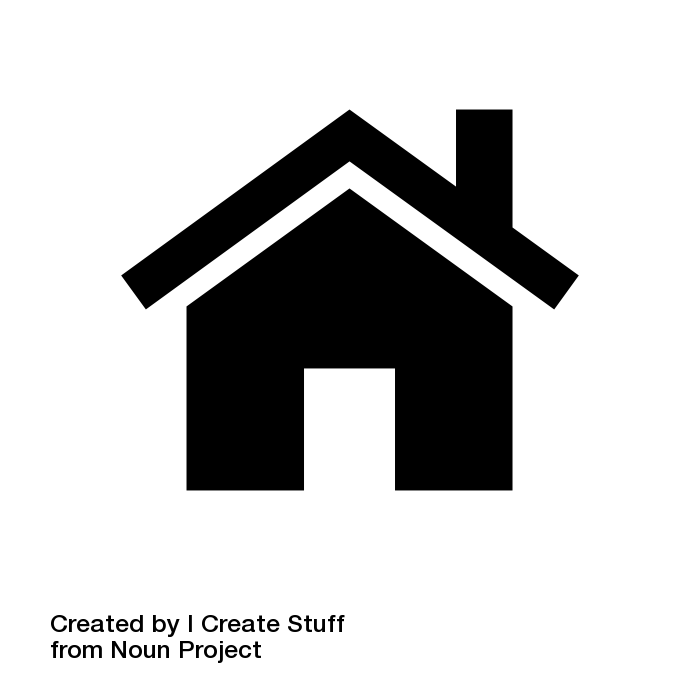 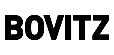 |  5
Source: PSPS Journey Dashboard
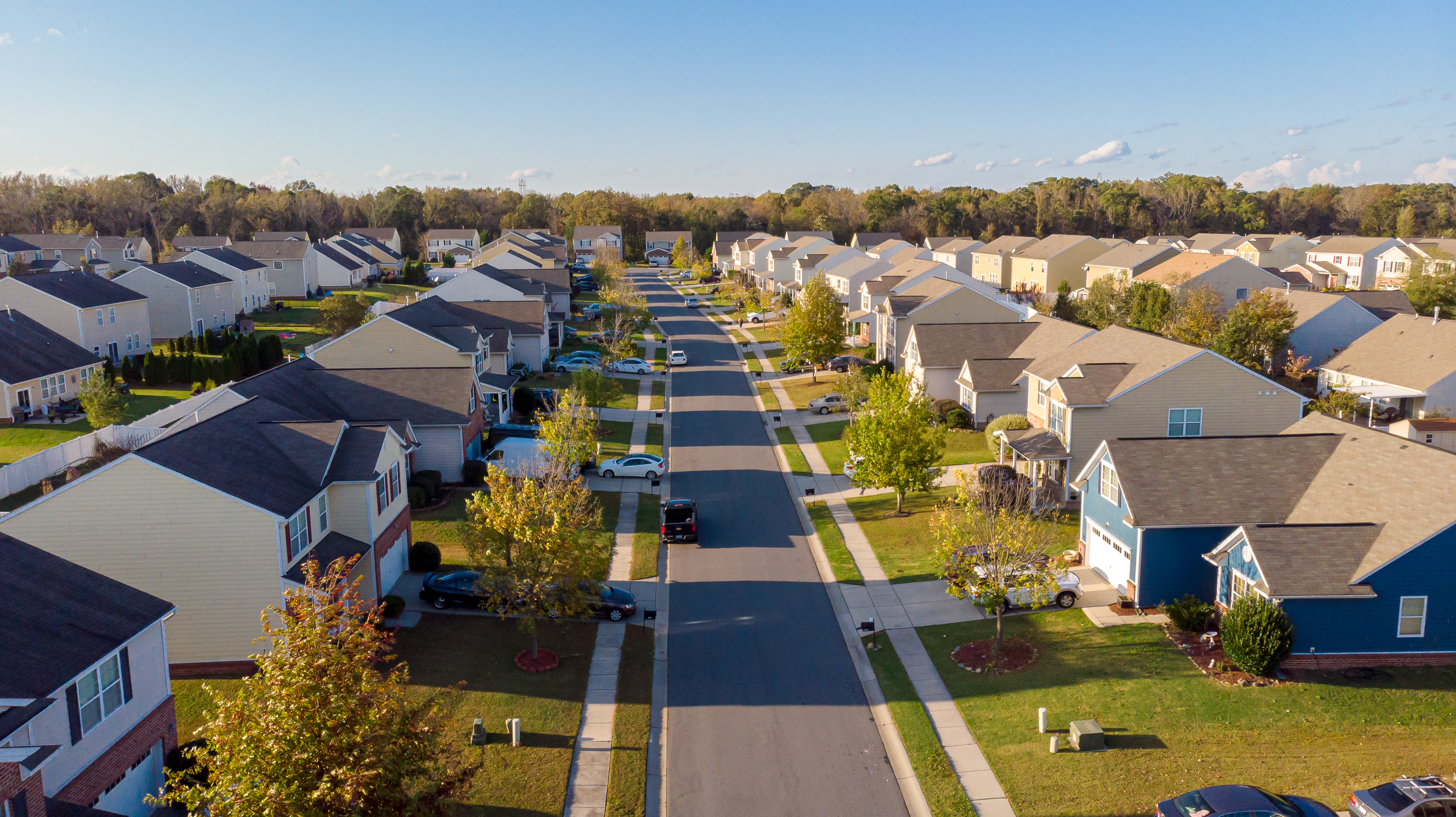 What do Residential customers know about Public Safety Power Shutoffs (PSPS)?
While customers are generally aware of SCE’s power-cutting measures, top-of-mind awareness of PSPS specifically remains very low.
UNAIDED AWARENESS OF SCE’S WILDFIRE MITIGATION PROGRAMS
(-7)
(-4)
Unsurprisingly, those who were notified AND de-energized have higher unaided awareness than other customers. And as in 2019, awareness of any wildfire mitigation program is low for those living in non-high-fire risk areas.
(-3)
Base: Total Respondents (Not Notified, De-Energized n=500; Notified, De-Energized n=500; Notified, Not De-Energized n=500; Not Notified, Not De-Energized n=502; Not in High-Risk Area n=500); Q10, Q11
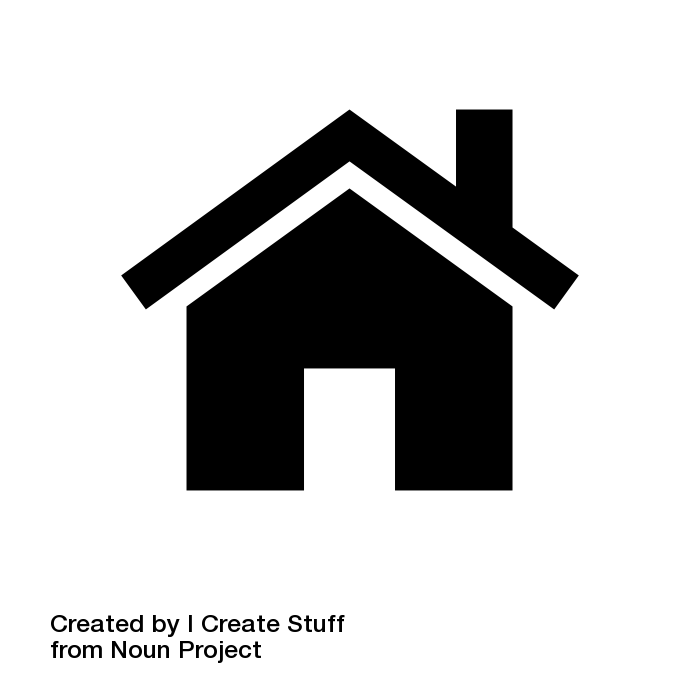 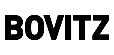 |  7
[Speaker Notes: Q10. Are you aware of any programs implemented by Southern California Edison in order to reduce the risk of wildfires? Y/N
Q11. What programs are you aware of from Southern California Edison that help reduce the risk of wildfires? Open end]
In 2020, more customers are citing SCE’s direct communications (text and email) as sources of PSPS awareness.
PROGRAM AWARENESS
SOURCES OF PSPS AWARENESS
For those who were not notified before their PSPS de-energization, almost 4-in-10 found out about the PSPS practice through actually experiencing it.
(+6)
(+10)
(-16)
(-7)
(-7)
(-14)
(+16)
(+12)
(+18)
(+10)
(+6)
(+5)
(+5)
(-6)
(-7)
(-8)
(-6)
(+3)
(-9)
(-6)
(-4)
Base: Total Respondents (Not Notified, De-Energized n=500; Notified, De-Energized n=500; Notified, Not De-Energized n=500; Not Notified, Not De-Energized n=502; Not in High-Risk Area n=500); Q11, Q13, Q14, Q14a
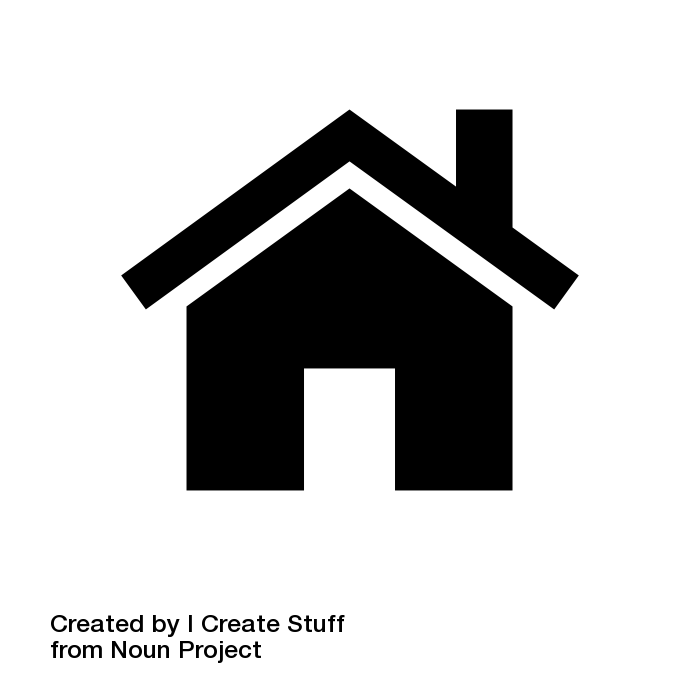 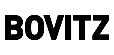 |  8
[Speaker Notes: Q11. What programs are you aware of from Southern California Edison that help reduce the risk of wildfires?
Q13. Even if you have already mentioned it, are you aware of a practice called Public Safety Power Shutoffs, implemented by Southern California Edison (SCE)? Please read the description below before proceeding.  

Public Safety Power Shutoffs are pre-emptive power shut-offs in high fire risk areas to reduce the threat of wildfires during extreme and potentially dangerous fire weather conditions.  
Q14. Where did you first hear about Public Safety Power Shutoffs?
Q14a. Where else have you heard about Public Safety Power Shutoffs?]
About half of Residential customers have seen PSPS advertising. Those living in high-fire risk areas have more lukewarm opinions about the current messaging than those who don’t.
Those who were notified AND de-energized think communications around using advanced technology are less effective this year.
AWARENESS OF PSPS ADS
EFFECTIVENESS OF ADVERTISING FOR…
…helping you and your family create a safety preparedness plan.
…communicating their efforts using advanced technology to mitigate the risk of wildfires.
45%
(-10)
(+13)
(+14)
(+18)
48%
(-10)
(+9)
(+11)
52%A
(-9)
(-9)
52%
(-6)
56%AB
(-9)
(-8)
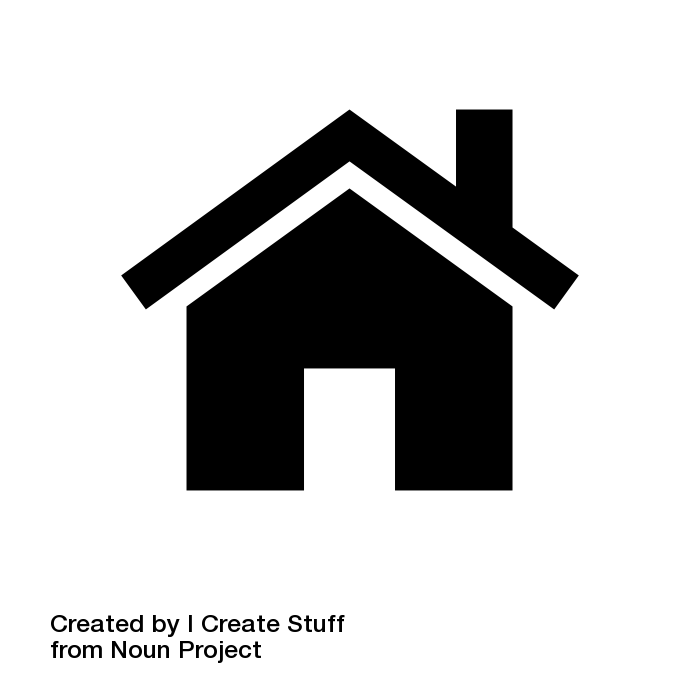 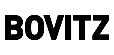 |  9
Base: Aware of PSPS (Not Notified, De-Energized n=429; Notified, De-Energized n=458; Notified, Not De-Energized n=442, Not Notified, Not De-Energized n=392, Not in High-Risk Area n=335); Q38, Q39
[Speaker Notes: Q38. Have you ever seen or heard any advertising from Southern California Edison about Public Safety Power Shutoffs? This could be through television, radio, or on the internet.
Q39. How effective has Southern California Edison’s advertising been for…]
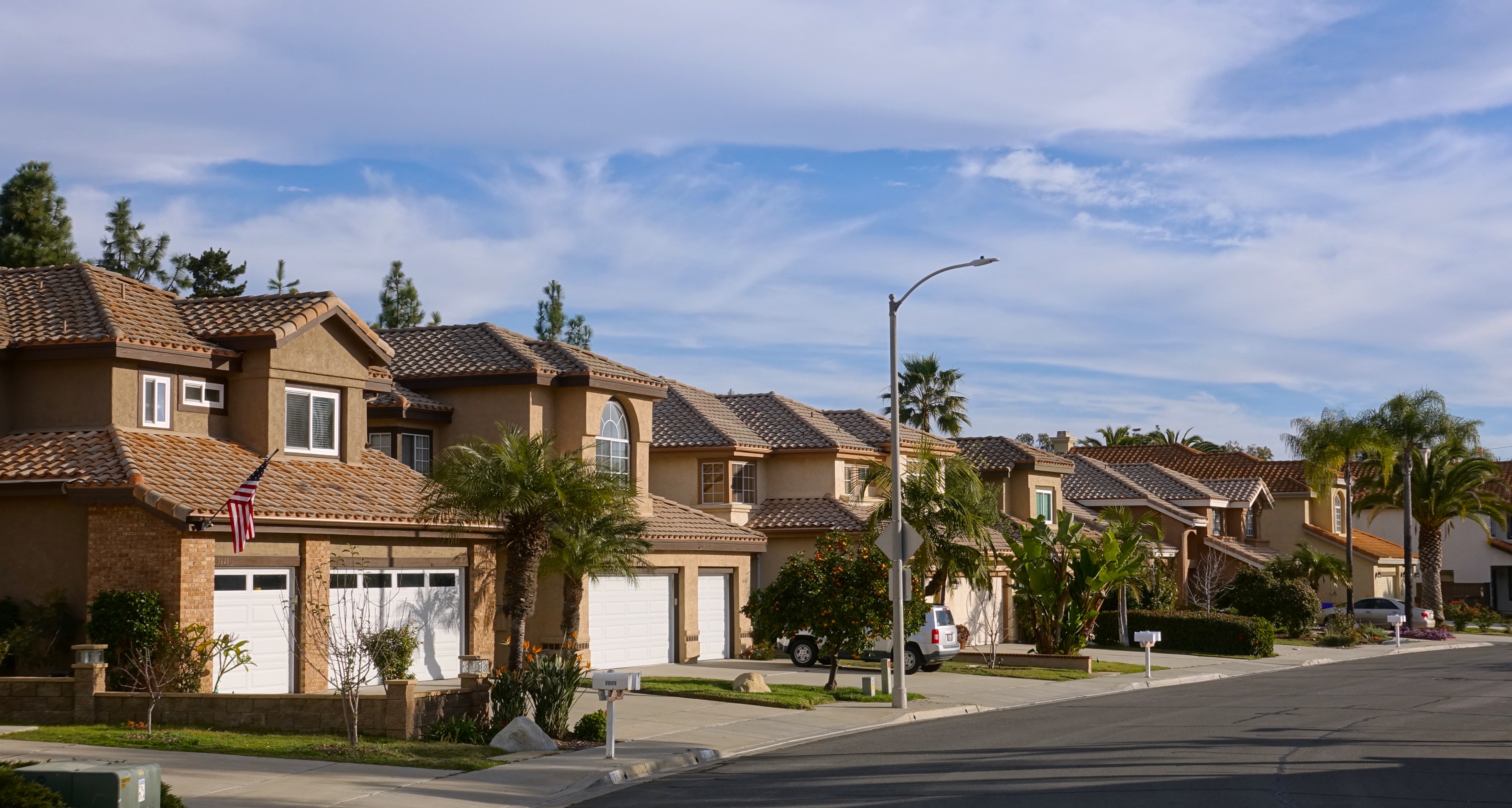 What do Residential customers think about SCE’s other wildfire mitigation programs?
Only about half of customers are aware of SCE’s other wildfire mitigation programs.
PROGRAMS OUTSIDE OF PSPS – AWARENESS*
Notified, 
De-Energized
(B)
Notified, 
Not De-Energized 
(C)
Not Notified, 
Not De-Energized 
(D)
Not in High-Risk Area
(E)
Not Notified,
De-Energized
(A)
ADE
E
DE
E
ADE
ADE
E
A
A
ADE
ADE
ADE
A
ADE
E
BC
BC
BC
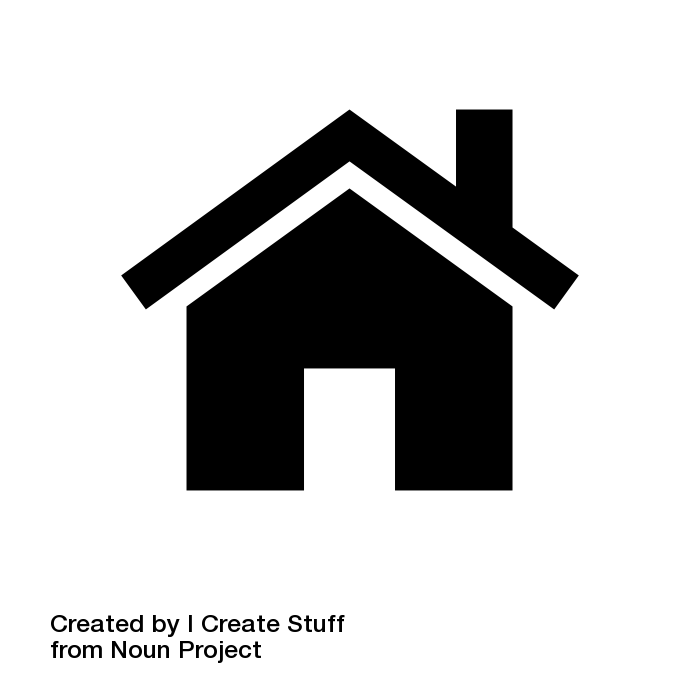 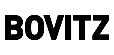 |  11
Base: Total Respondents (Not Notified, De-Energized n=500; Notified, De-Energized n=500; Notified, Not De-Energized n=500; Not Notified, Not De-Energized n=502; Not in High-Risk Area n=500); Q41A; *Awareness added in 2020
[Speaker Notes: Q41a. Which of the following programs by Southern California Edison are you aware of?]
Overall, Residential customers view all the programs as positive efforts, despite some declines in opinion among those who live in high-risk areas.
PROGRAMS OUTSIDE OF PSPS – OPINION (TOP 2 BOX – VERY POSITIVE/POSITIVE)
Notified, 
De-Energized
(B)
Notified, 
Not De-Energized 
(C)
Not Notified, 
Not De-Energized 
(D)
Not in High-Risk Area
(E)
Not Notified,
De-Energized
(A)
(-8)
AD
(-11)
(-6)
(-6)
E
(-5)
(-4)
(-8)
(-8)
(-5)
A
A
(-7)
(-5)
(-5)
A
ABD
(-10)
(-5)
B
ABD
(-10)
(-15)
(-6)
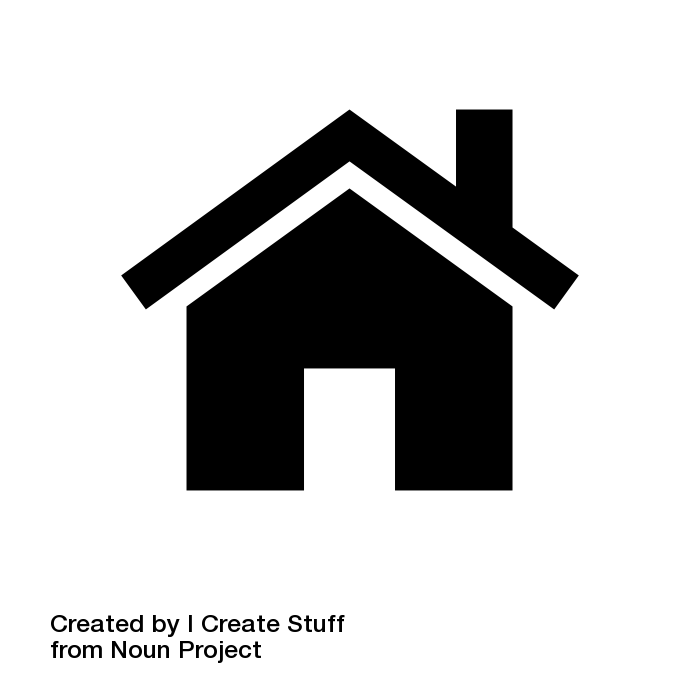 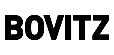 |  12
Base: Total Respondents (Not Notified, De-Energized n=500; Notified, De-Energized n=500; Notified, Not De-Energized n=500; Not Notified, Not De-Energized n=502; Not in High-Risk Area n=500); Q41; programs are ranked on awareness
[Speaker Notes: Q41. What is your opinion of the following programs by Southern California Edison?]
Of these initiatives, undergrounding is seen as most important, especially among those living in high-fire risk areas.
PROGRAMS OUTSIDE OF PSPS – MOST IMPORTANT
Notified, 
De-Energized
(B)
Notified, 
Not De-Energized 
(C)
Not Notified, 
Not De-Energized 
(D)
Not in High-Risk Area
(E)
Not Notified,
De-Energized
(A)
B
B
B
B
(+5)
(+6)
(-7)
(-6)
E
CDE
E
E
E
DE
(+7)
A
ABD
(+5)
BCD
B
(+3)
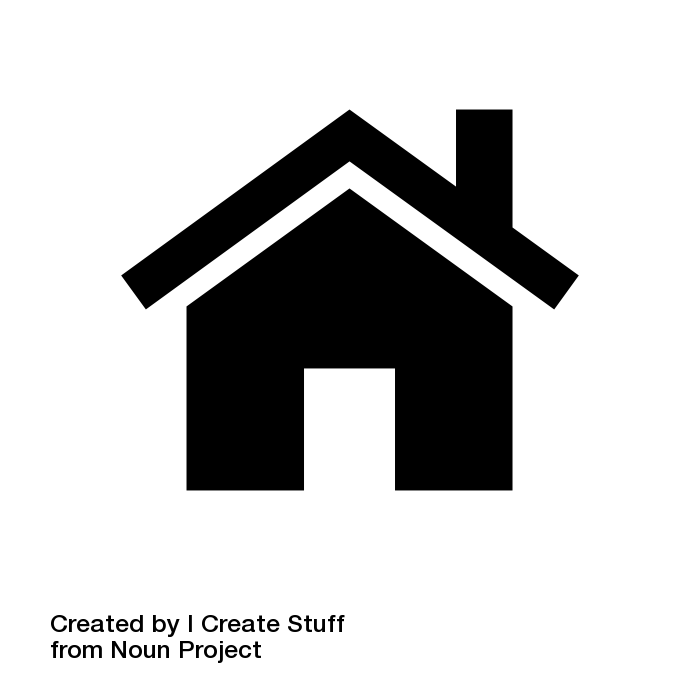 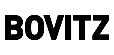 |  13
Base: Total Respondents (Not Notified, De-Energized n=500; Notified, De-Energized n=500; Notified, Not De-Energized n=500; Not Notified, Not De-Energized n=502; Not in High-Risk Area n=500); Q42; programs are ranked on awareness
[Speaker Notes: Q42. Which program do you think is most important in helping to prevent wildfires?]
Additional Details on Residential Customers’ Wildfire Preparation
Customers who were notified AND de-energized are more likely to attribute the cause of wildfires to electrical infrastructure problems as a result of their dissatisfaction with PSPS de-energizations.
Winds and community negligence remain key causes as well.
MOST COMMON CAUSES OF WILDFIRES
Notified, 
De-Energized
(B)
Notified, 
Not De-Energized 
(C)
Not Notified, 
Not De-Energized 
(D)
Not in High-Risk Area
(E)
Not Notified,
De-Energized
(A)
B
(-7)
(-12)
ABCD
B
B
(-7)
(-8)
(-6)
(-6)
B
B
B
B
(-7)
E
ADE
A
A
AB
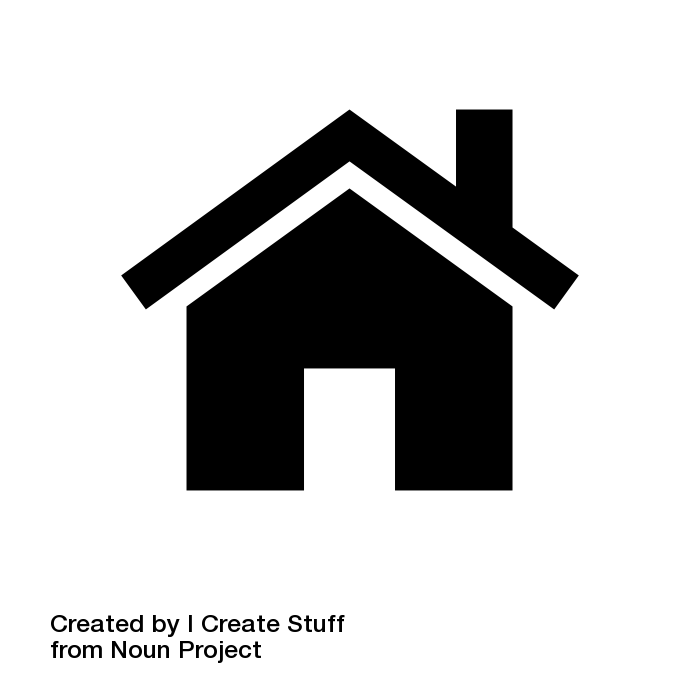 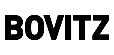 |  15
Base: Total Respondents (Not Notified, De-Energized n=500; Notified, De-Energized n=500; Notified, Not De-Energized n=500; Not Notified, Not De-Energized n=502; Not in High-Risk Area n=500); Q4
[Speaker Notes: Q4. What do you think are the most common causes of wildfires in Southern California?]
Among de-energized customers who believe undergrounding is the most important wildfire mitigation program, electrical infrastructure issues are viewed as one of the leading causes of wildfires.
MOST COMMON CAUSES OF WILDFIRES, AMONG THOSE WHO VIEW UNDERGROUNDING AS MOST IMPORTANT
Notified, 
De-Energized
(B)
Notified, 
Not De-Energized 
(C)
Not Notified, 
Not De-Energized 
(D)
Not in High-Risk Area
(E)
Not Notified,
De-Energized
(A)
CD
BC
D
D
B
B
BC
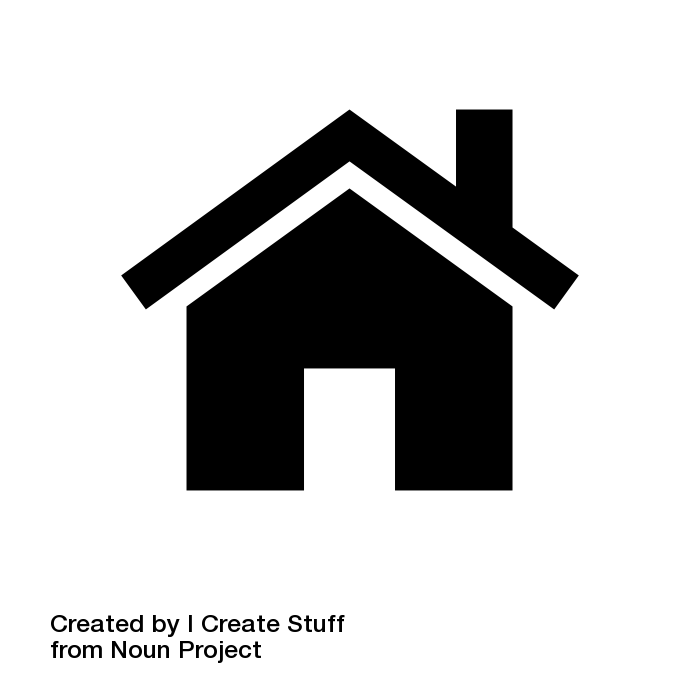 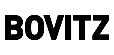 |  16
Base: Customers Who Believe Undergrounding is the Most Important Program (Not Notified, De-Energized n=162; Notified, De-Energized n=185; Notified, Not De-Energized n=138; Not Notified, Not De-Energized n=135; Not in High-Risk Area n=99); Q4
[Speaker Notes: Q4. What do you think are the most common causes of wildfires in Southern California?]
Perceptions of wildfire threats and as a result, measures for preparedness, are down this year among those who live in high-fire risk areas.
Those living outside of high-fire risk areas remain the least-prepared for wildfires.
THREAT OF WILDFIRES SERIOUSNESS
MEASURES TAKEN AT HOME TO PREPARE FOR WILDFIRES
(Net: Top 2 Box – Extremely/Very Serious)
(-9)
(-6)
(-8)
BE
(-4)
B
(-8)
(-11)
LEVEL OF WILDFIRE PREPAREDNESS
(-7)
(Net: Top 2 Box – Extremely/Very)
E
(-5)
(-6)
(-10)
(-10)
(-9)
DE
(-6)
(-7)
DE
(-5)
(-6)
(-7)
E
(-3)
(-3)
(-3)
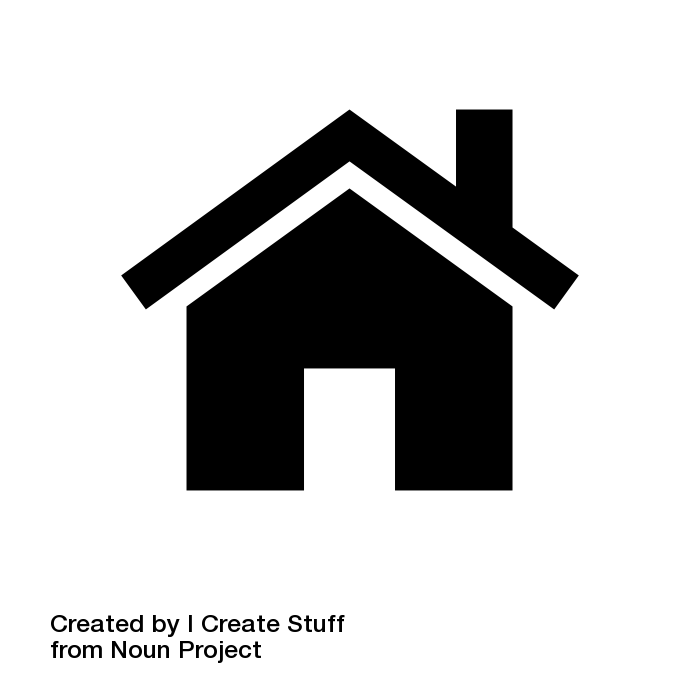 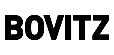 |  17
Base: Total Respondents (Not Notified, De-Energized n=500; Notified, De-Energized n=500; Notified, Not De-Energized n=500; Not Notified, Not De-Energized n=502; Not in High-Risk Area n=500); Q2, Q5, Q6
[Speaker Notes: Q2. How serious is the threat of wildfires in Southern California? 
Q5. How would you describe your level of preparedness if you were to be affected by a wildfire?
Q6. What measures, if any, have you and your household taken to prepare for wildfires?]
TV reports and the local fire department remain the most useful sources of wildfire safety information, although overall opinion of usefulness is down among those living in high-fire risk areas.
USEFUL SOURCES OF WILDFIRE SAFETY INFORMATION
Notified, 
De-Energized
(B)
Notified, 
Not De-Energized 
(C)
Not Notified, 
Not De-Energized 
(D)
Not in High-Risk Area
(E)
Not Notified,
De-Energized
(A)
ABCD
(-14)
(-8)
(-8)
E
E
(-11)
(-9)
(-7)
E
E
(-7)
ADE
ADE
B
ABC
(-6)
(-17)
(-7)
(-9)
(-6)
(-8)
(-8)
(-5)
B
ABD
(-6)
(-8)
(-6)
(-6)
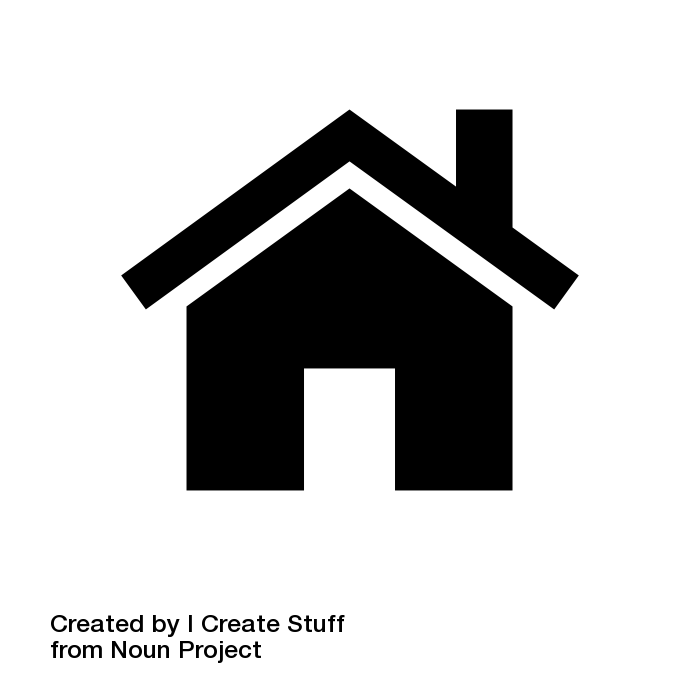 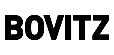 |  18
Base: Total Respondents (Not Notified, De-Energized n=500; Notified, De-Energized n=500; Notified, Not De-Energized n=500; Not Notified, Not De-Energized n=502; Not in High-Risk Area n=500); Q7
[Speaker Notes: Q7. Which, if any, of the following sources provide useful information on wildfire safety?]
Generally, Residential customers see multiple organizations being responsible for protecting against wildfires but believe fire departments are taking the most action.
Those in high-fire risk areas see utility companies as having less responsibility for wildfire protection than in 2019.
ORGANIZATIONS “______” FOR PROTECTING AGAINST WILDFIRES
“RESPONSIBLE”
“ACTUALLY ACTING”
(-7)
(-11)
(-8)
(-10)
(-12)
(-6)
(-10)
(-8)
(-11)
(-6)
(-6)
(-11)
(-12)
(-7)
(-7)
(-8)
(-7)
(-7)
(-6)
(-7)
(-9)
(-9)
(-8)
(-7)
(-6)
(-4)
(-5)
(-0.5)
(-0.4)
(-0.4)
(-0.5)
(-0.3)
(-0.6)
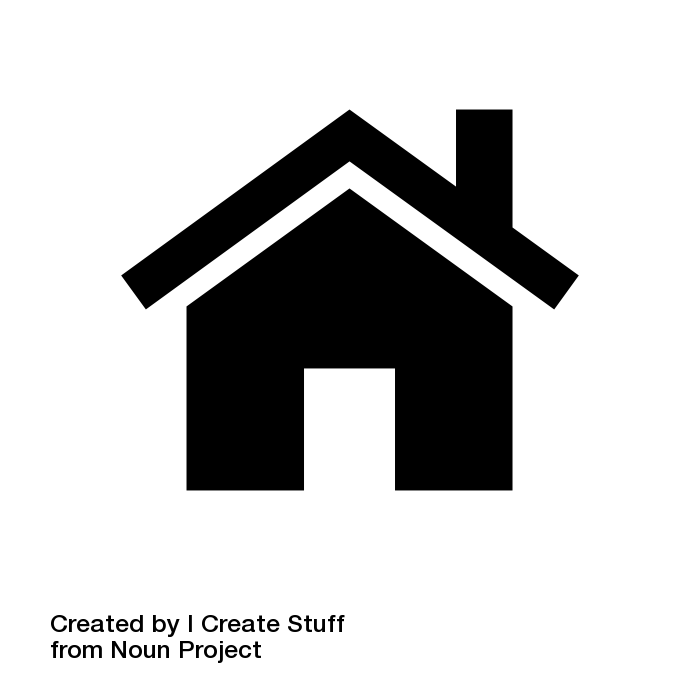 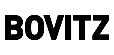 |  19
Base: Total Respondents (Not Notified, De-Energized n=500; Notified, De-Energized n=500; Notified, Not De-Energized n=500; Not Notified, Not De-Energized n=502; Not in High-Risk Area n=500); Q8, Q9
[Speaker Notes: Q8. Which organizations, if any, are you currently aware of who are acting to prevent the risk of wildfires or protecting against wildfires?
Q9. Who is ultimately responsible for helping reduce the risk of, or protecting the public against, wildfires?]
A closer look at Residential customers’ experiences during PSPS de-energizations
The reach of notifications in 2020 improved significantly (particularly through text) for those who were meant to receive the notification, with 3-in-4 knowing about the event prior to it occurring.
AWARE OF POWER BEING SHUTOFF PRIOR TO DE-ENERGIZATION
Not Notified, De-Energized
(A)
Notified, De-Energized
(B)
53%
Aware
47%B
Not Aware
78%A
Aware
22%
Not Aware
(-11)
(+11)
SOURCES OF PSPS DE-ENERGIZATION AWARENESS
Notified, De-Energized
(B)
Not Notified, De-Energized
(A)
(+18)
A
(-8)
A
B
B
(-5)
B
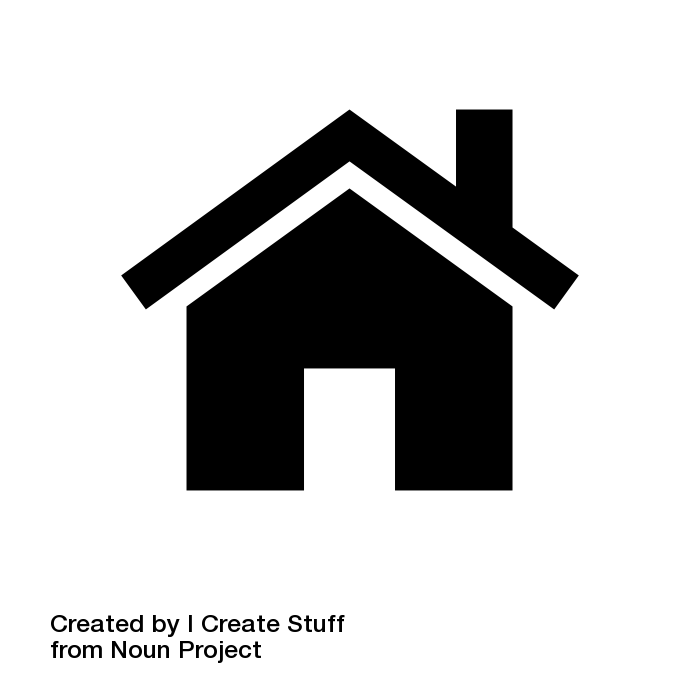 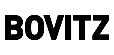 |  21
Base: De-Energized (Not Notified, De-Energized n=407; Notified, De-Energized n-443); Q25, Q26
[Speaker Notes: Q25. Were you aware that your power would be shut off for the Public Safety Power Shutoff event prior to it happening?
Q26. How were you made aware of the possibility of a Public Safety Power Shutoff?]
SCE.com remains the most popular source for PSPS updates. However, those who visited the site this year did not find its information as useful.
WHERE CUSTOMERS WENT FOR UPDATES DURING DE-ENERGIZATION
Not Notified, 
De-Energized
(A)
Notified, 
De-Energized
(B)
A
(-11)
B
(-7)
SCE’s community resources are still not highly utilized.
B
(-4)
(-5)
VISITATION OF SCE RESOURCES DURING DE-ENERGIZATION
Not Notified, De-Energized
(A)
Notified, De-Energized
(B)
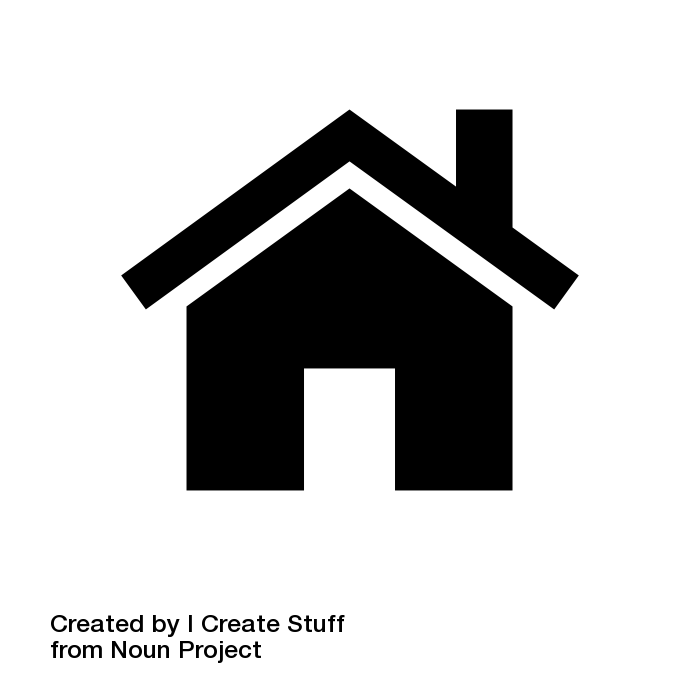 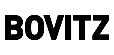 |  22
Base: De-Energized (Not Notified, De-Energized n=407; Notified, De-Energized n=443); Q27, Q28, Q29, Q30
[Speaker Notes: Q27. When you experienced a Public Safety Power Shutoff event, where did you go to check for updates on the status of your outage?
Q28. How useful was the information you received when you went to SCE.com?
Q29. How useful was the information you received when you called the SCE phone center?
Q30. Southern California Edison set up temporary centers in the community where those affected could go for outage information and supplies. Which, if any, of the following Edison community support locations did you visit after receiving an alert, or during the Public Safety Power Shutoff events you experienced?]
SCE FAVORABILITY
Residential customers who were both notified AND de-energized are least favorable toward Edison, even more so than those who weren’t notified of their event at all.
Net 
Favor-ability
Mean 
Score
Bottom 3 Box 
(1-3)
Middle 4 Box 
(4-7)
Top 3 Box 
(8-10)
DE
B
CDE
(+6)
CDE
(-7)
ACDE
(+4)
AB
CE
E
(+3)
E
AB
ABCD
Like in 2019, more intensive experiences with PSPS result in less favorability. Even just receiving a notification (without de-energization) creates a negative impression of SCE.
FEELINGS TOWARD SCE (Top 3 Box, 8/9/10)
Demographically, the notified, de-energized segment over-indexes on being higher-income and homeowners. This may contribute to their more critical opinion of SCE. Refer to slides 30-31 for additional profiling data.
(+10)
(+7)
(+11)
(+11)
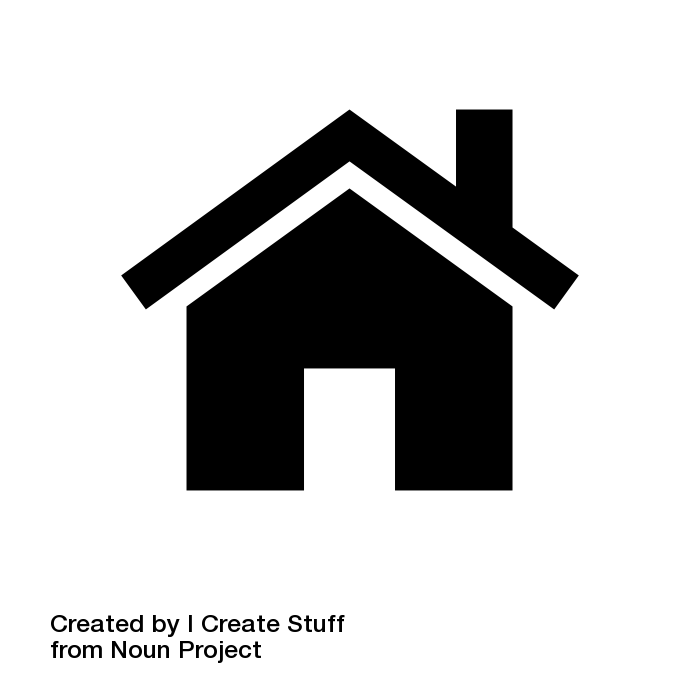 Base: Total Respondents (Not Notified, De-Energized n=500; Notified, De-Energized n=500; Notified, Not De-Energized n=500; Not Notified, Not De-Energized n=502; Not in High-Risk Area n=500); Q1, Q12
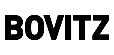 |  23
[Speaker Notes: Q1. Suppose you were to talk with friends, family, or co-workers about Southern California Edison. Would your comments be favorable or unfavorable, on a 1 to 10 scale where “1” means “not favorable at all” and “10” means “extremely favorable”?
Q12. Please indicate how much you agree or disagree with each of the following statements. Southern California Edison…]
Customers who experienced a PSPS de-energization have significantly more negative opinions of the practice and of SCE than others. And, only about half felt these de-energizations were necessary for safety.
Opinions of SCE among those who were notified AND de-energized significantly worsened this year, compared to 2019.
OPINION OF PSPS PRACTICE*
PSPS IMPACT ON OPINION OF SCE
Net: Very 
positive/positive
Very positive
B
B
Improves perception
B
B
B
(-5)
AB
AB
AB
CD
(+11)
Positive
B
B
ABCD
Does not impact perception
(-9)
B
Neutral
(-6)
AB
AB
A
ACDE
(-6)
CDE
Negatively affects perception
(-6)
AB
CE
Negative
CDE
(+7)
E
E
E
E
(+5)
(+7)
ACDE
Very negative
CDE
(+5)
(-4)
E
E
Only 53% of not notified, de-energized and 46% of notified, de-energized customers felt that the de-energizations were necessary to keep the community safe.
Net: Very negative/
negative
(+7)
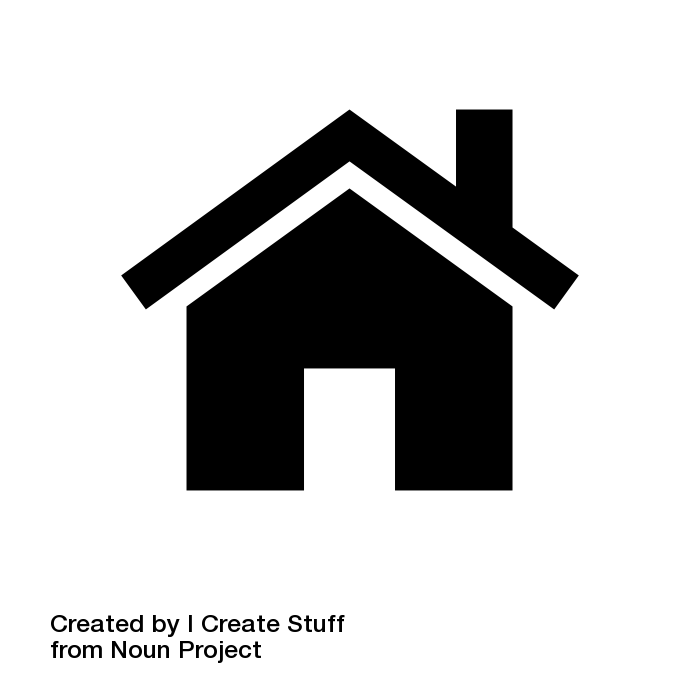 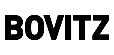 |  24
Base: Total Respondents (Not Notified, De-Energized n=500; Notified, De-Energized n=500; Notified, Not De-Energized n=500; Not Notified, Not De-Energized n=502; Not in High-Risk Area n=500); Q33, Q34, Q36. *Question was not asked of those who do not live in high-risk area.
[Speaker Notes: Q33. Did you feel that the Public Safety Power Shutoff event you experienced was necessary to keep the community safe?
Q34. Overall, what is your opinion of SCE’s Public Safety Power Shutoff program?
Q36. How does the Public Safety Power Shutoff program impact your overall perception of Southern California Edison?]
A closer look at PSPS notifications​
In 2020, customers feel more inundated with alerts than the previous year, driven by the addition of Imminent and Prepare notifications which were added in 2020*.
Mirroring 2019, those who were simply notified without experiencing a de-energization are more satisfied with the frequency of and information within the alerts than customers who were actually de-energized.
FEELING ABOUT NUMBER OF ALERTS
SATISFACTION OF INFORMATION IN ALERTS
(+9)
26%
(+11)
Way too many
Very satisfied
B
38%B
(+10)
(+10)
A
59%
A few too many
73%A
Somewhat satisfied
A
(-9)
About right
Neither
Somewhat dissatisfied
B
25%B
12%
Very dissatisfied
B
4%
Not quite enough
4%
(-4)
Not nearly enough
1%
1%
Notified, 
De-Energized
(A)
Notified, 
Not De-Energized
(B)
Notified,
De-Energized
(A)
Notified,
Not De-Energized
(B)
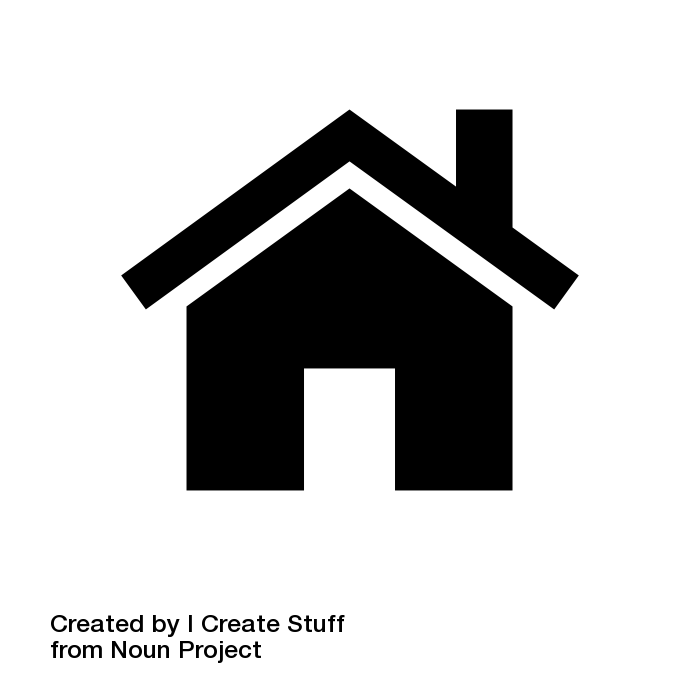 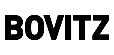 |  26
Base: Received Notification (Notified, De-Energized n=382, Notified. Not De-Energized n=280); Q18, Q19
*See appendix for catalog of PSPS notification types sent in 2019 and  2020
[Speaker Notes: Q18. How do you feel about the number of alerts you received?
Q19. How satisfied are you with the information provided in the alerts?]
De-energized customers view these alerts as less clear and more annoying than those who did not have their power shut off.
ATTITUDES ABOUT ALERTS (Top 2 Box – Strongly/Somewhat Agree)
Notified, De-Energized
(A)
Notified, Not De-Energized
(B)
A
A
Those who feel inundated with alerts are more likely to find the alerts annoying, especially among those who were alerted without experiencing an event.
A
A
A
A
A
(+12)
B
Notifications were…
Notifications were…
20%
about right (A)
55%A
A few/way too many (B)
9%
about right (A)
49%A
A few/way too many (B)
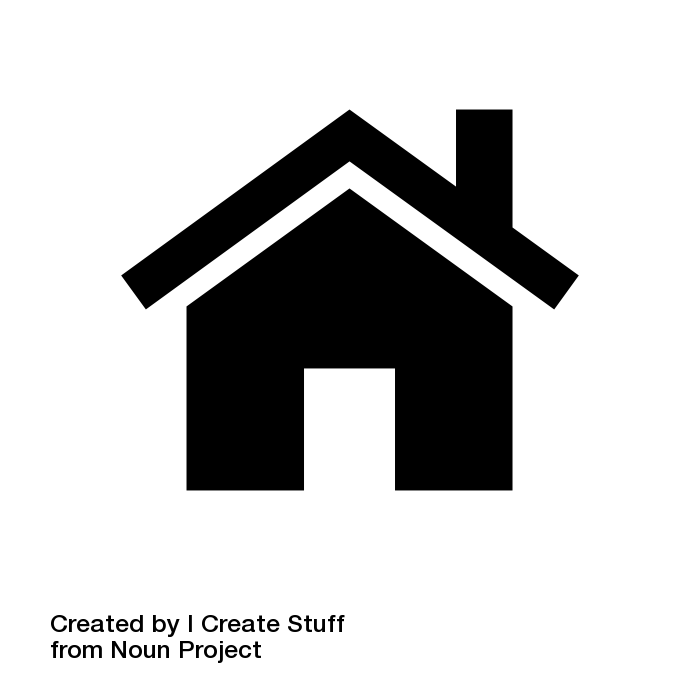 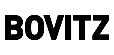 |  27
Base: Received Notification (Notified, De-Energized n=382, Notified, Not De-Energized n=280); Q21
[Speaker Notes: Q21. How much do you agree or disagree that the alerts…]
PSPS Moving Forward
Ensure customers are aware of and correctly comprehend all of SCE’s wildfire mitigation efforts.
A majority of Residential customers are aware of PSPS; but, awareness of other SCE wildfire mitigation efforts is lower (with only about half being aware).  After hearing about these other efforts, customers see undergrounding as most important. Because there are many cases where undergrounding is not possible or challenging to execute, highlighting the benefits of other efforts like enhancing grid resiliency and enhanced overhead inspections may help set more realistic expectations of SCE’s wildfire mitigation programs to keep customers safe.
RECOMMENDATIONS
Educate customers about the specifics of each of SCE’s wildfire mitigation programs: 
Customers misunderstand SCE’s wildfire mitigation efforts so communicating and enlightening them about the various programs and the specific roles they play is critical to bridge the knowledge gap that currently exists.
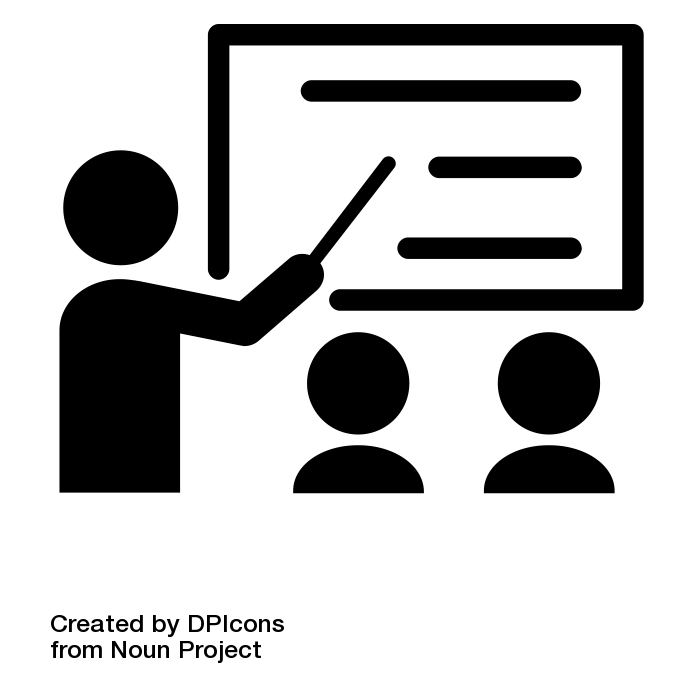 Leverage SCE’s direct communication channels (text, email, and letters) to increase awareness of PSPS and other programs:
SCE texts, emails, and letters have all been successful mediums for providing customers information about PSPS. These channels can similarly be used to disseminate information about the importance of SCE’s other wildfire mitigation programs (beyond PSPS and undergrounding).
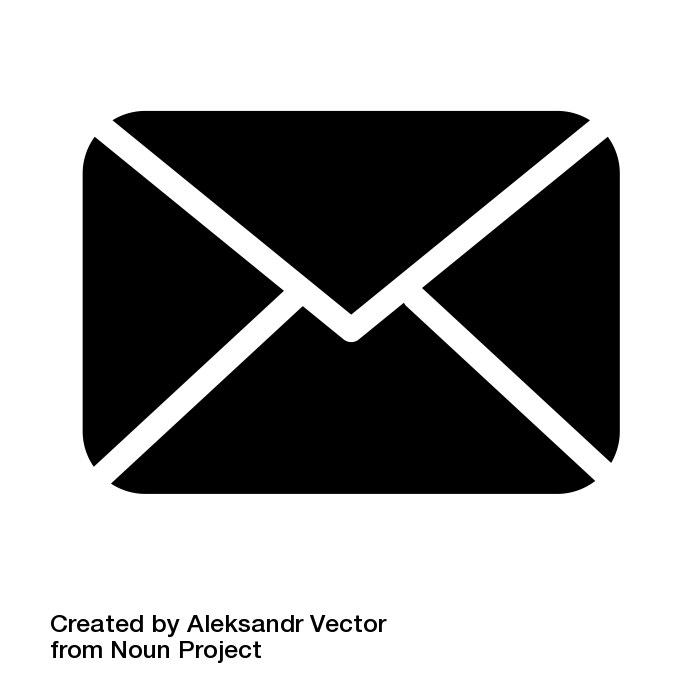 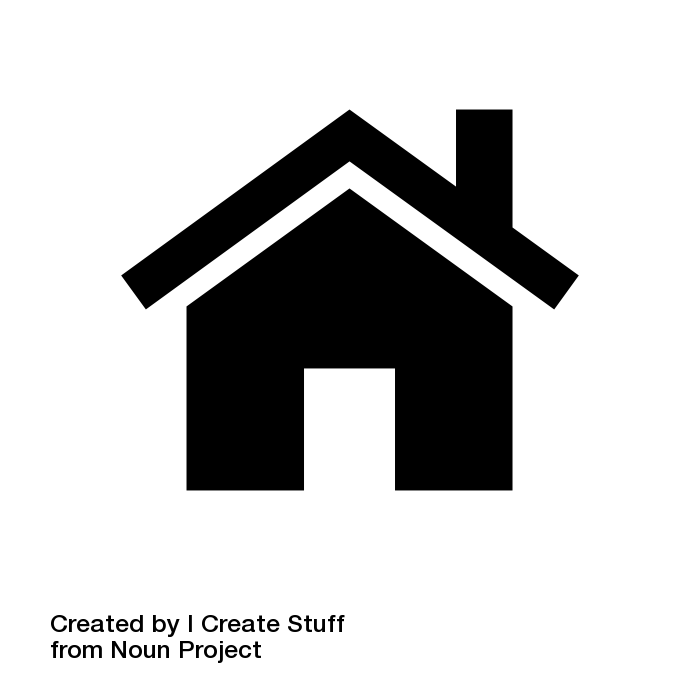 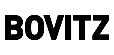 |  29
Continue to think of TV news and local fire departments as key partners in delivering the message that SCE’s practices are focused on keeping the community safe.
Although getting news from TV programs decreased this year, they are still considered a top resource for wildfire safety and PSPS awareness. And, in-line with last year, local fire departments continue to be trusted as information sources and protectors of the community. Because customers are wary to believe that PSPS is keeping the community safe (only about half of de-energized customers believe this), utilizing these sources in addition to SCE’s existing communication channels may help build trust with customers.
RECOMMENDATIONS
Partner with TV stations and local fire departments to tell customers about PSPS’ purpose:
Most customers (especially in high-fire risk areas) know about PSPS, as aided awareness remains high. The messaging opportunity moving forward lies in communicating that PSPS is around to keep the community safe. With some customers already skeptical of SCE’s motives, dispersing this message through other trusted sources like TV and local fire departments may be good avenues to create more goodwill around PSPS.
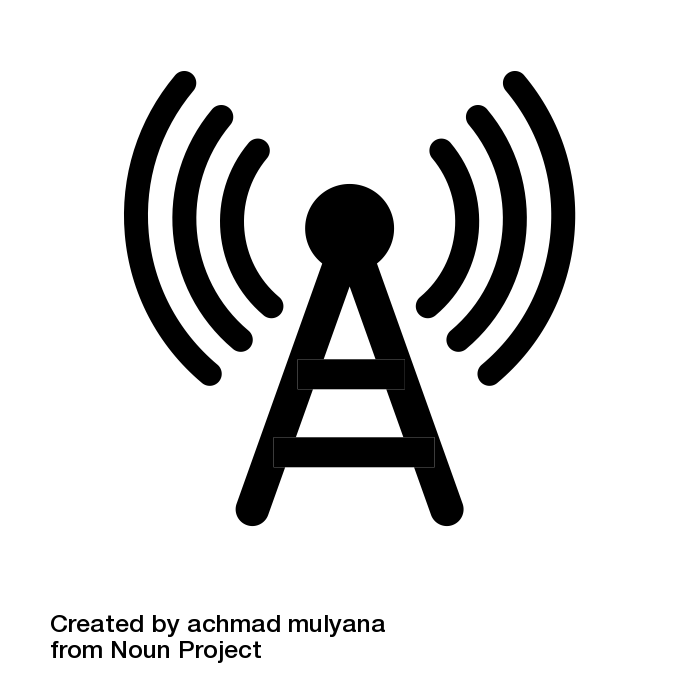 Utilize these resources to highlight some of SCE’s other wildfire mitigation programs:
Only about half of Residential customers are aware of SCE’s other wildfire mitigation efforts and overall personal wildfire preparedness is down this year. To increase positivity around SCE’s overall wildfire protection initiatives, partnering on TV segment content or highlighting efforts on local fire department websites may help boost SCE’s overall image around wildfire mitigation.
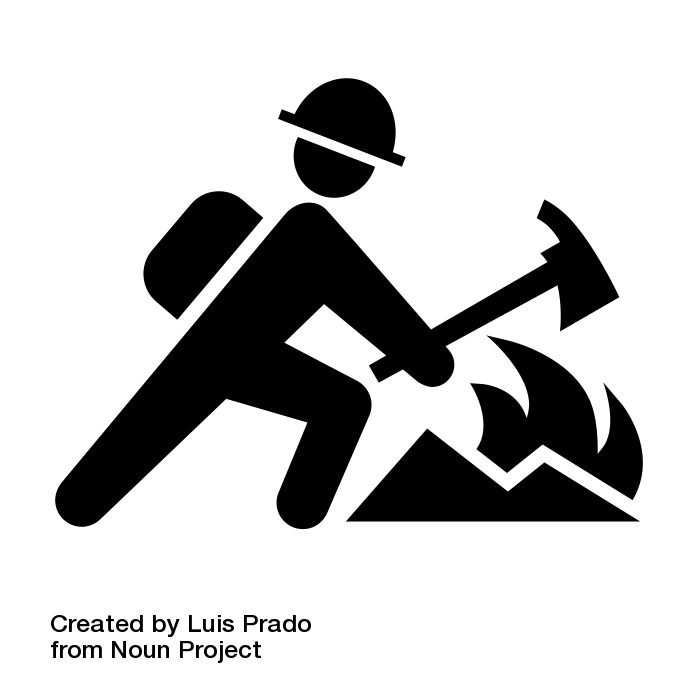 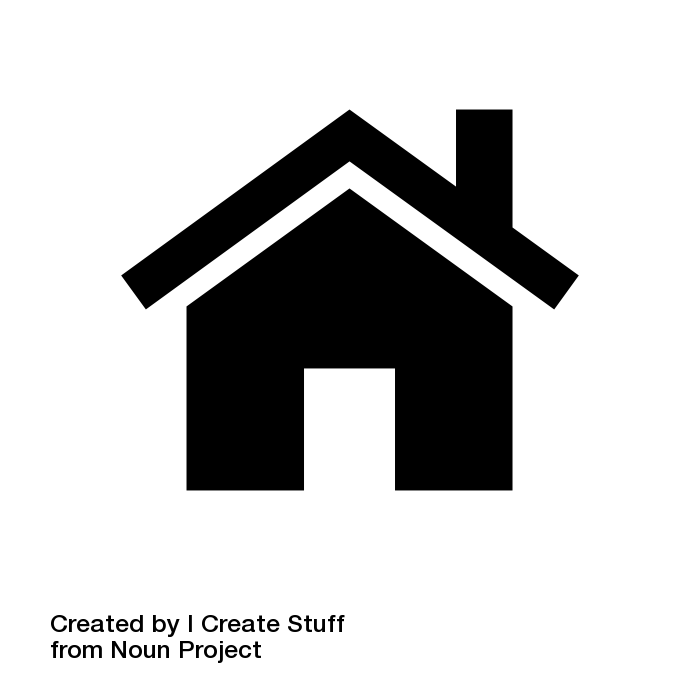 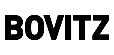 |  30
Keep de-energized customers adequately informed before and during events with the right balance of notifications.
The reach of digital notifications via text and email has significantly improved this year, with 3-in-4 of those who were notified and de-energized knowing about the de-energization prior to it happening. However, with this increased reach and the addition of Imminent and Prepare notifications, notified customers feel they are becoming too frequent and in turn, their opinions of the practice overall worsened this year. In 2021, striking the right cadence of notifications will be critical to increasing satisfaction.
RECOMMENDATIONS
Continue utilizing text and email for notifications before and during events, but focus on making updates to their cadence:
These modes of communication have been successful at increasing awareness of events. However, about 4-in-10 of those notified and de-energized think they are receiving too many PSPS notifications from SCE. Making updates to slightly decrease the number of notifications, if possible, may help these customers think of SCE and PSPS more positively.
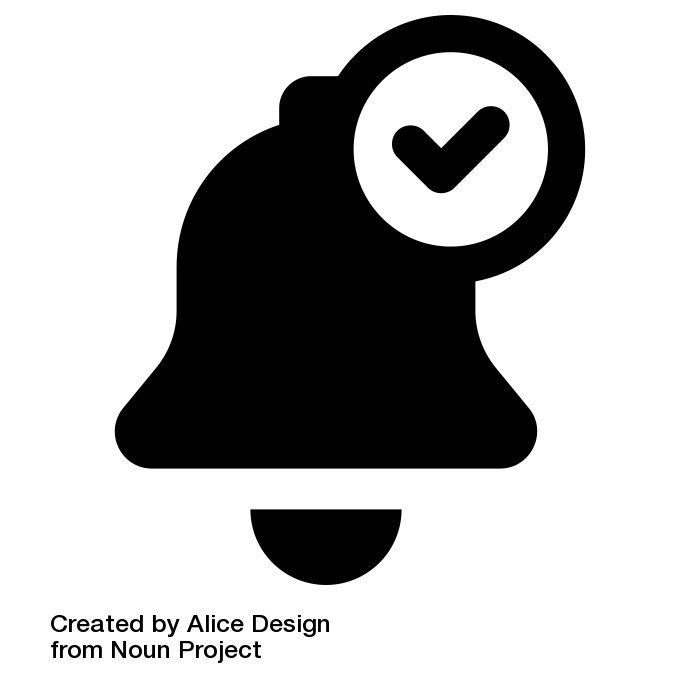 Ensure resources during events are relevant and useful:
Opinions of the usefulness of the SCE website during PSPS events this year decreased significantly among customers who were notified and de-energized. The usefulness of the call center also remains low. For future events, ensure that the information on the site and call center are pertinent and timely.
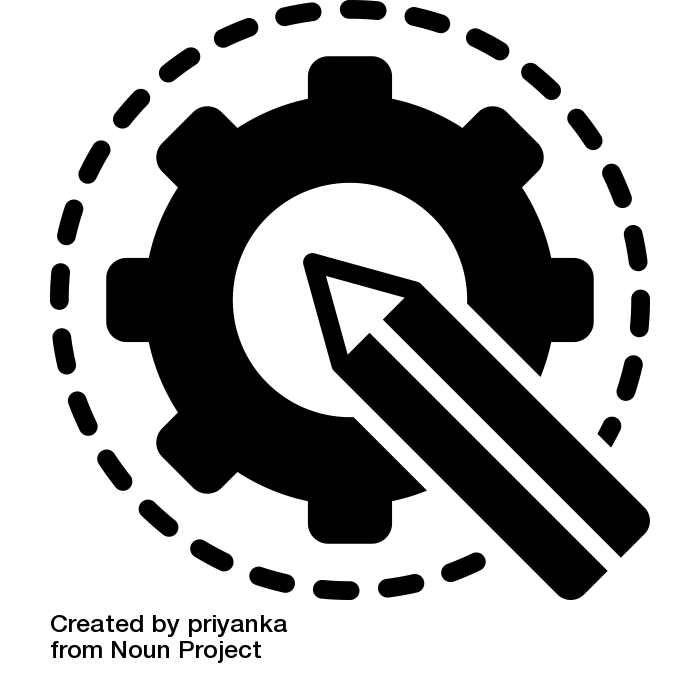 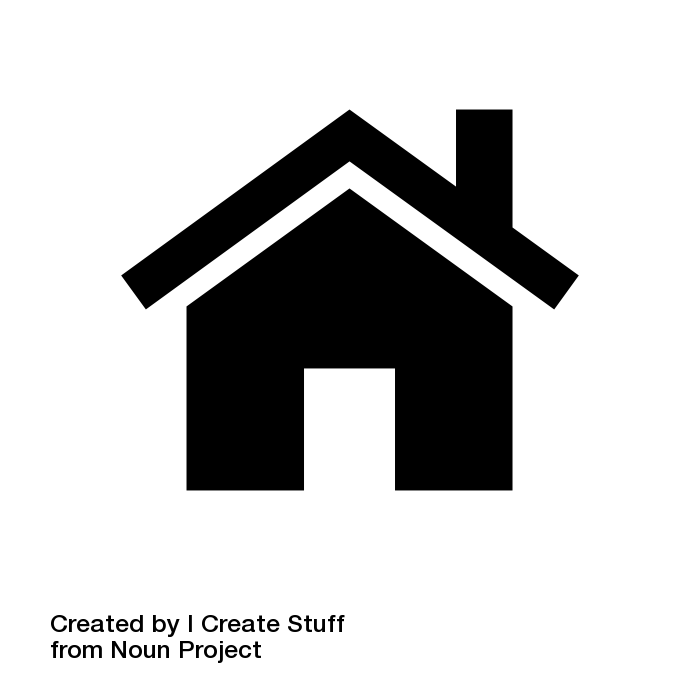 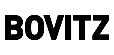 |  31
Executive Summary
Executive Summary
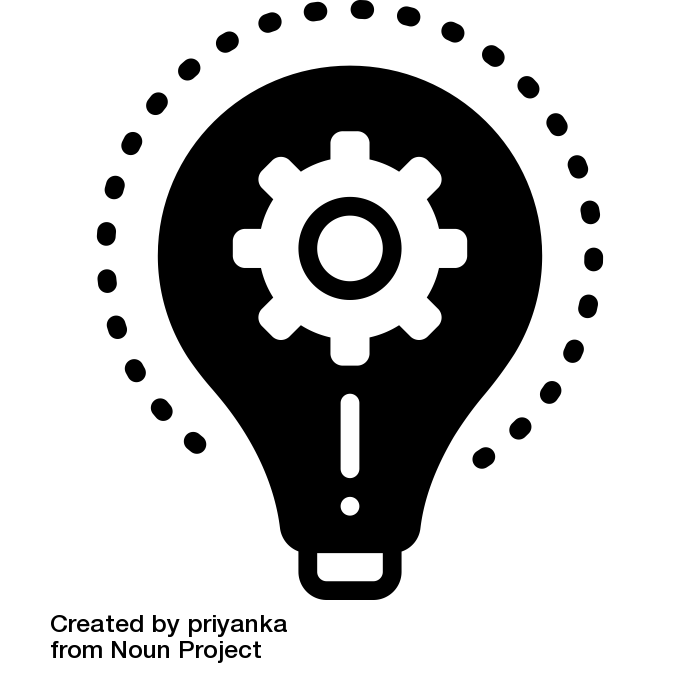 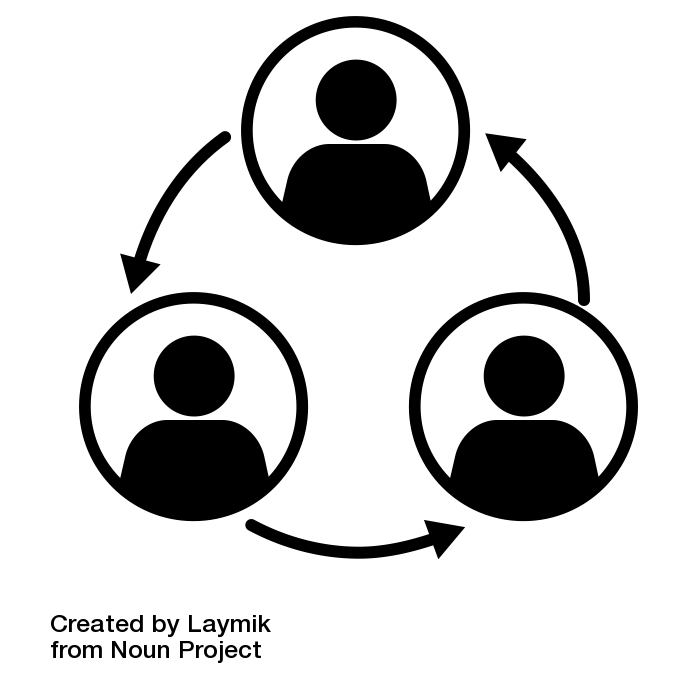 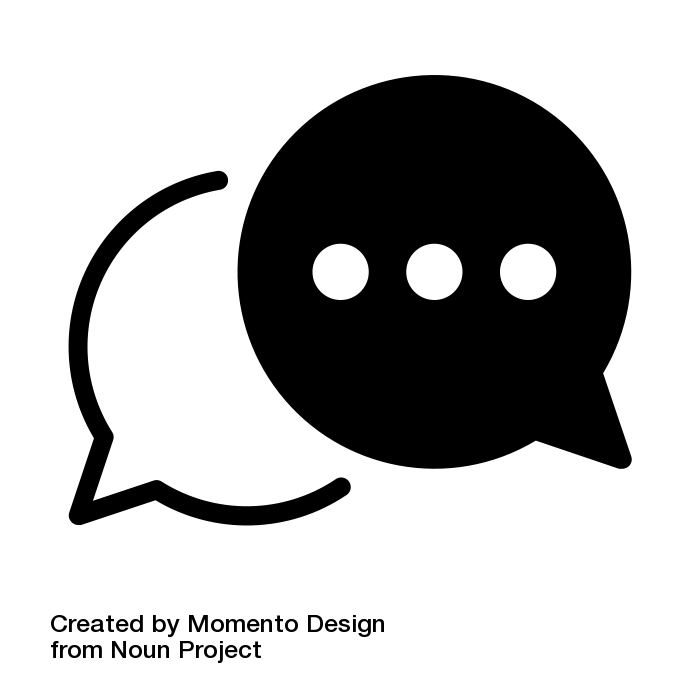 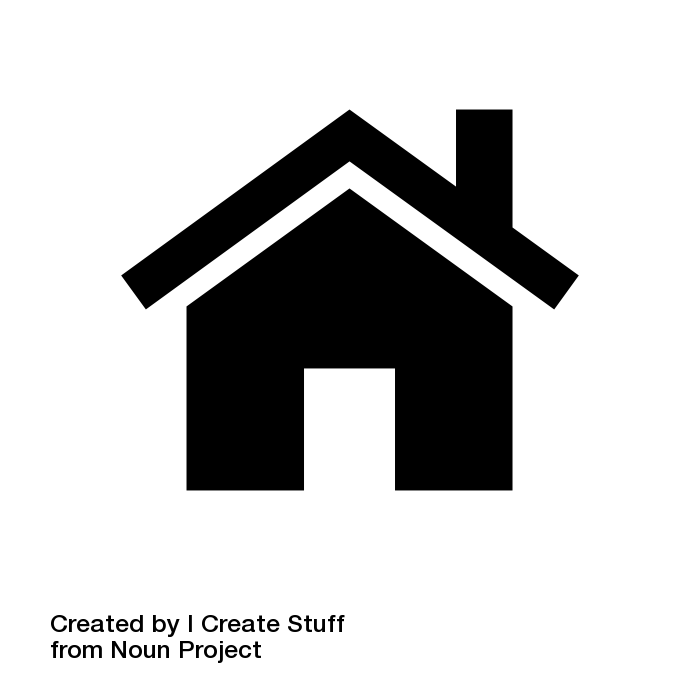 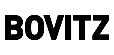 |  33
[Speaker Notes: Q25. Were you aware that your power would be shut off for the Public Safety Power Shutoff event prior to it happening?
Q26. How were you made aware of the possibility of a Public Safety Power Shutoff?]
Appendix
Two new types of notifications were added in 2020: Imminent and Prepare
Public Safety Power Shut-Off (PSPS) Outage Notifications
1 Added in 2020
35
Go back to “Alert” slide
Residential Customer Profiles
Demographic Profile of Customer Groups
DEMOGRAPHICS
49%
Male
50%
Female
44%
Male
55%C
Female
51%BE
Male
48%
Female
50%E
Male
49%
Female
44%
Male
54%C
Female
Gender
(+8)
(-7)
(-8)
58
Mean
59DE
Mean
59E
Mean
57
Mean
57
Mean
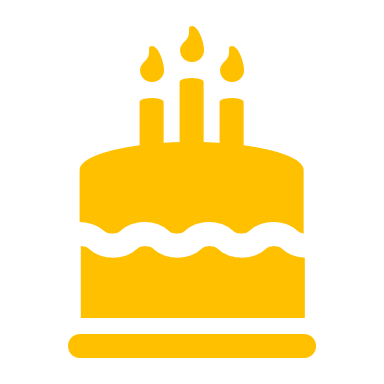 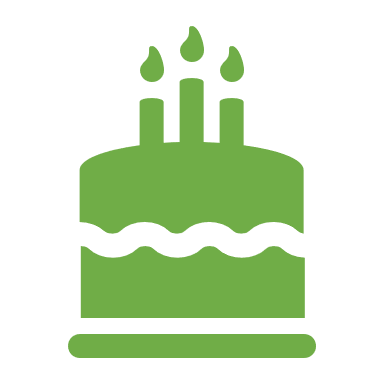 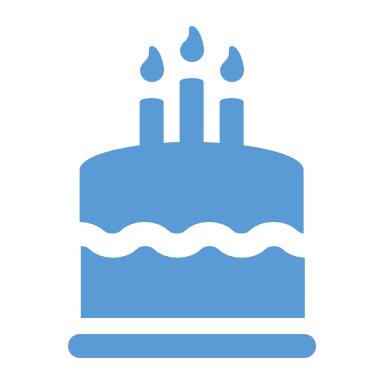 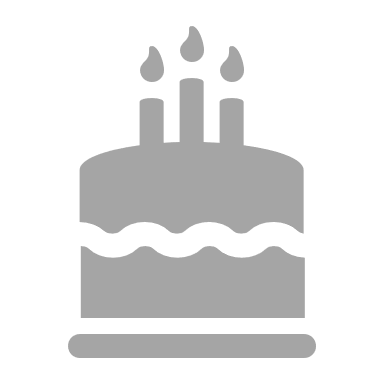 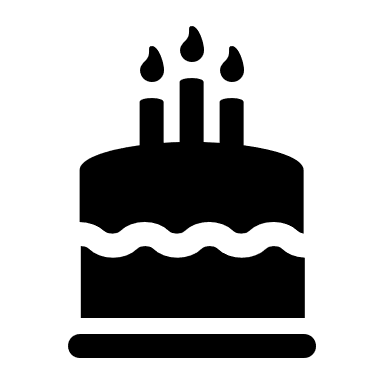 Age
(-11k)
$88KE
Avg
$101KAE
Avg
$101KAE
Avg
$102KAE
Avg
$78K
Avg
(-11k)
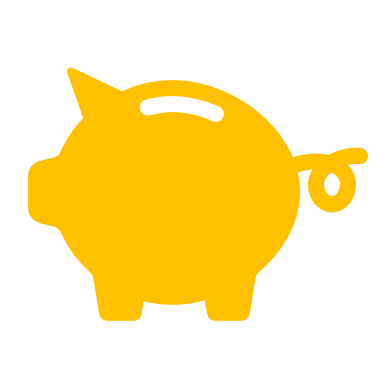 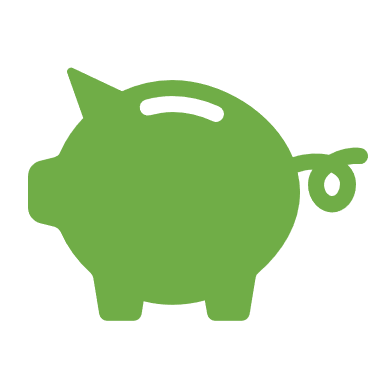 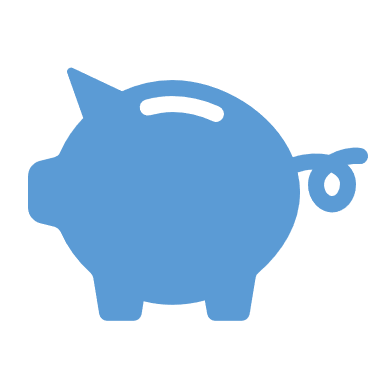 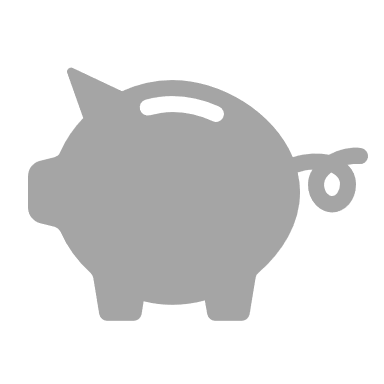 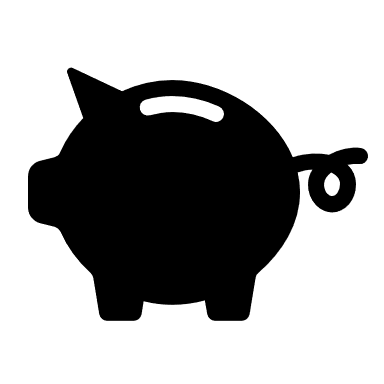 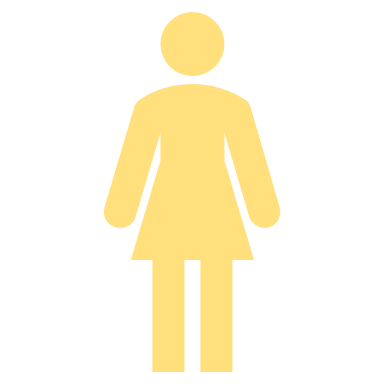 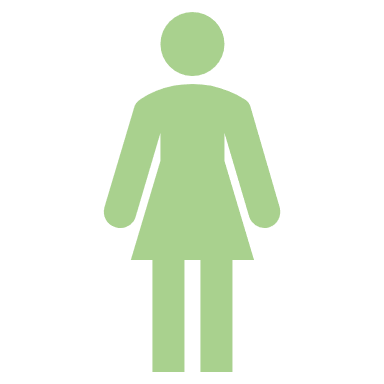 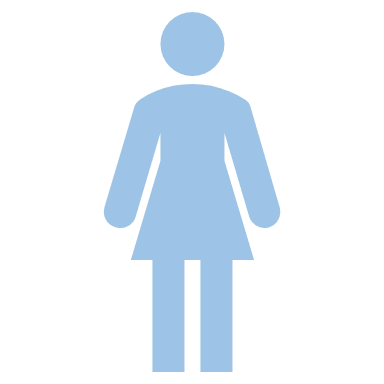 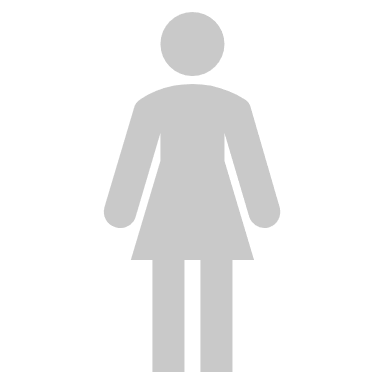 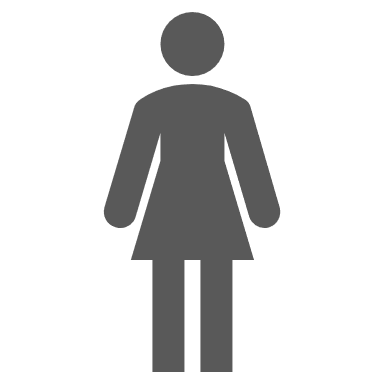 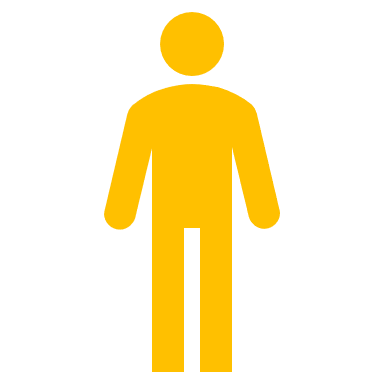 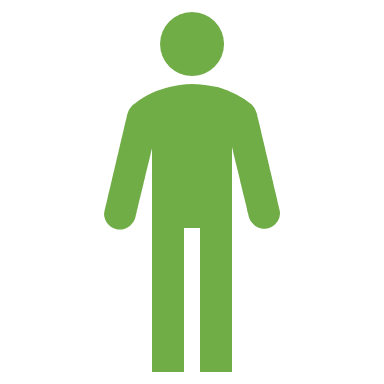 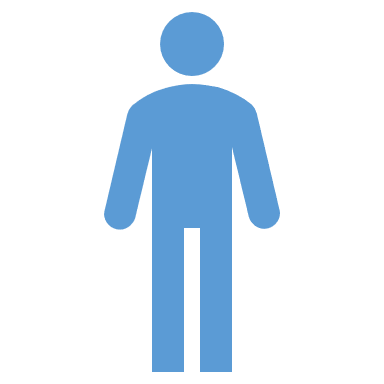 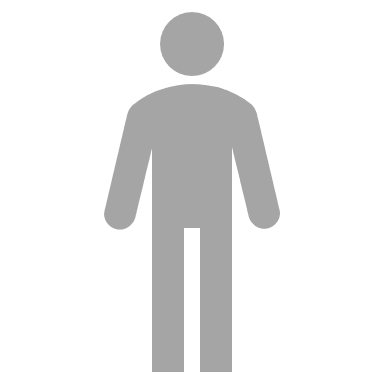 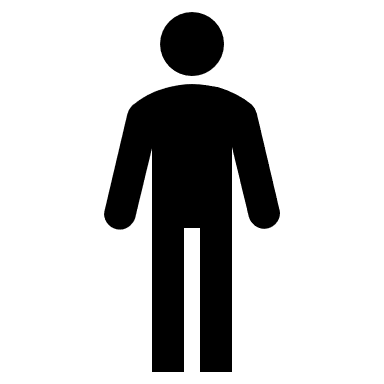 HH Income
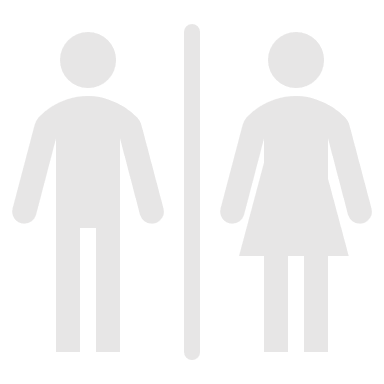 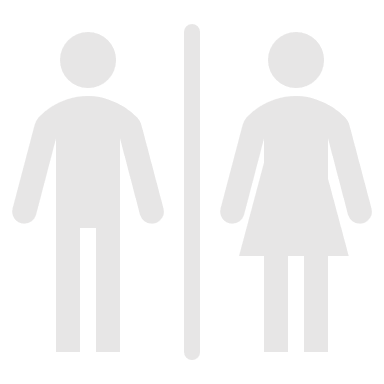 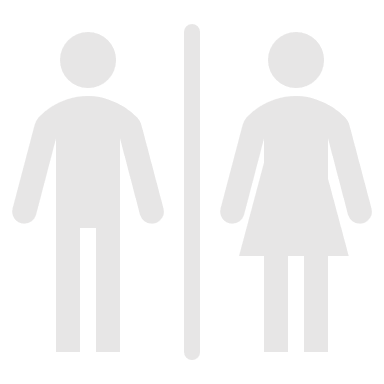 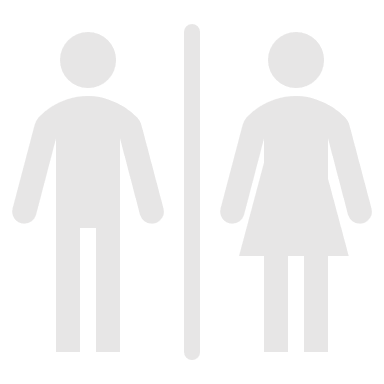 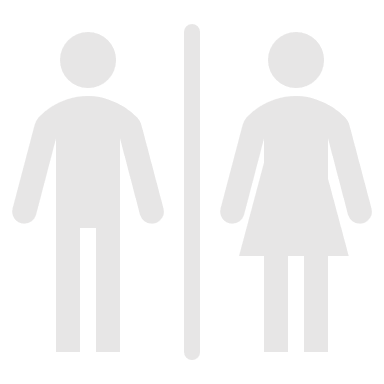 Ethnicity
DE
DE
E
(-8)
(-10)
(-9)
ACDE
B
ABCD
BC
(+7)
(+12)
(+10)
AB
B
ABC
BC
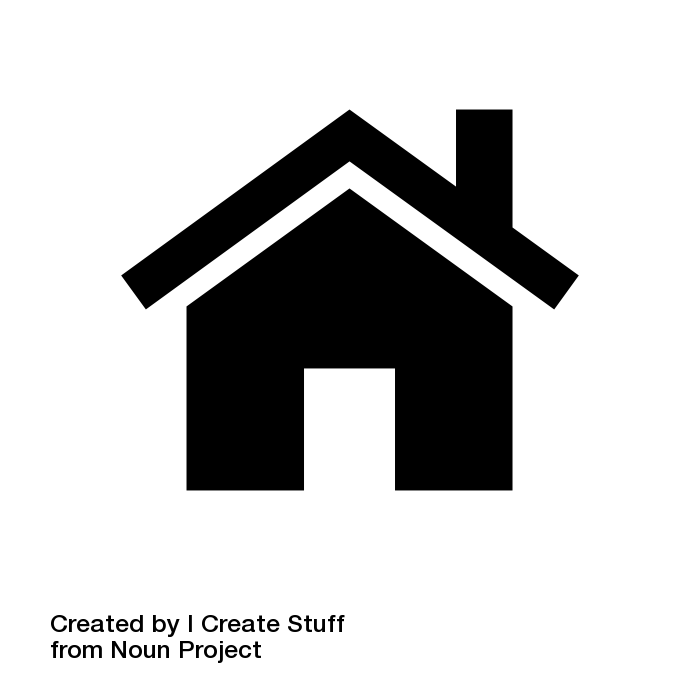 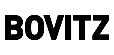 |  37
Base: Total Respondents (Not Notified, De-Energized n=500; Notified, De-Energized n=500; Notified, Not De-Energized n=500; Not Notified, Not De-Energized n=502; Not in High-Risk Area n=500); Q44, Q45, Q56, Q57
[Speaker Notes: Q44. What is your gender?
Q45. How old are you? 
Q56. What is your total annual household income? 
Q57. How would you best describe yourself?]
House-O-Graphic Profile of Customer Groups
DEMOGRAPHICS
Neighborhood
Suburban
AE
AE
CDE
Rural
E
CDE
DE
ABCD
ABC
(+6)
B
B
Urban
Residence
E
E
E
(+5)
ACDE
B
B
BC
ABCD
ABC
(+3)
B
11%
Rent
23%BC
Rent
17%B
Rent
22%BC
Rent
87%ACDE
Own
75%E
Own
82%ADE
Own
76%E
Own
38%ABCD
Rent
60%
Own
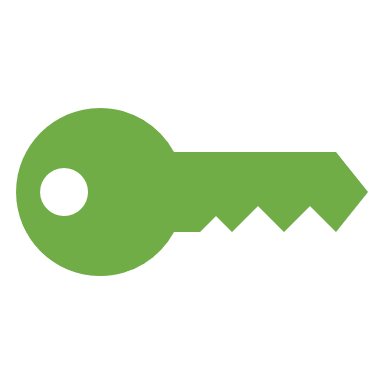 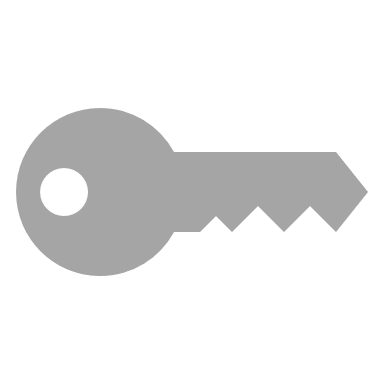 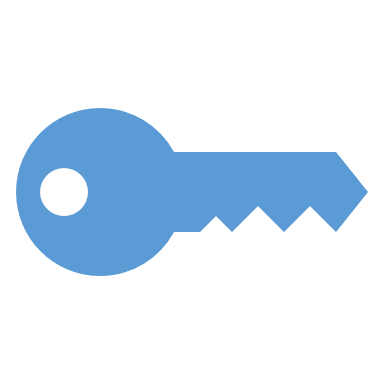 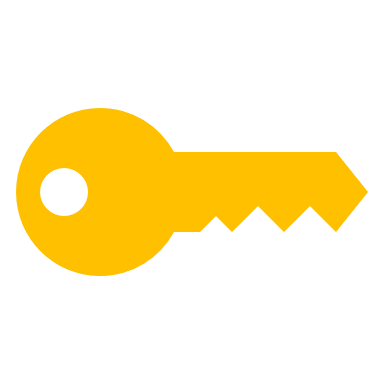 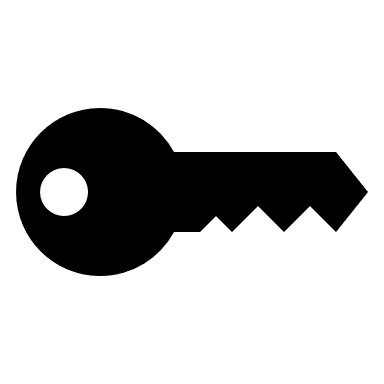 Own or Rent
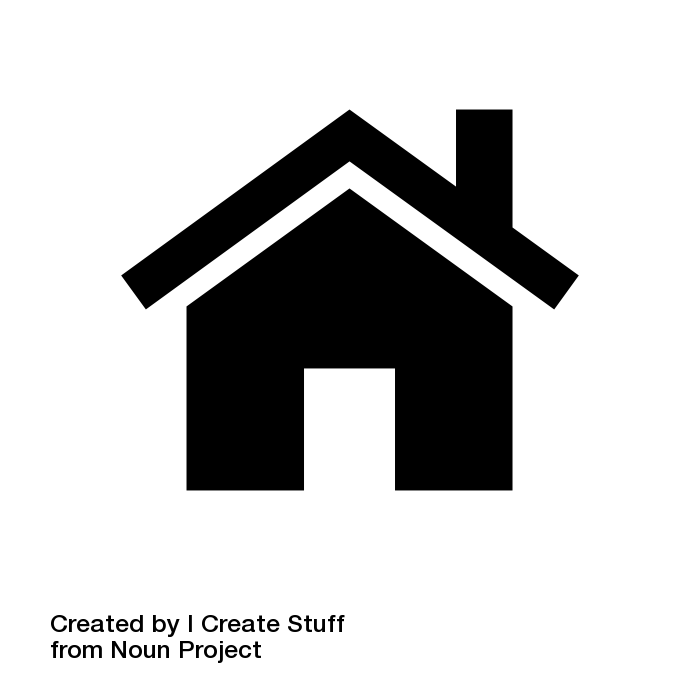 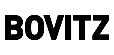 |  38
Base: Total Respondents ((Not Notified, De-Energized n=500; Notified, De-Energized n=500; Notified, Not De-Energized n=500; Not Notified, Not De-Energized n=502; Not in High-Risk Area n=500); Q46, Q47, Q48
[Speaker Notes: Q46. Which of the following best describes the area in which you live?
Q47. In what type of residence do you currently live?
Q48. Do you currently own or rent your residence?]
How do Not Notified, De-Energized customers feel about SCE?
SCE FAVORABILITY
FEELINGS TOWARD SCE
Mean 
Score
Top 3 Box 
(8-10)
Middle 4 Box 
(4-7)
Bottom 3 Box 
(1-3)
Net Score 
(9-10 minus 1-6)
B
Top 3 Box 
(8-10)
b
Middle 4 Box 
(4-7)
Bottom 3 Box 
(1-3)
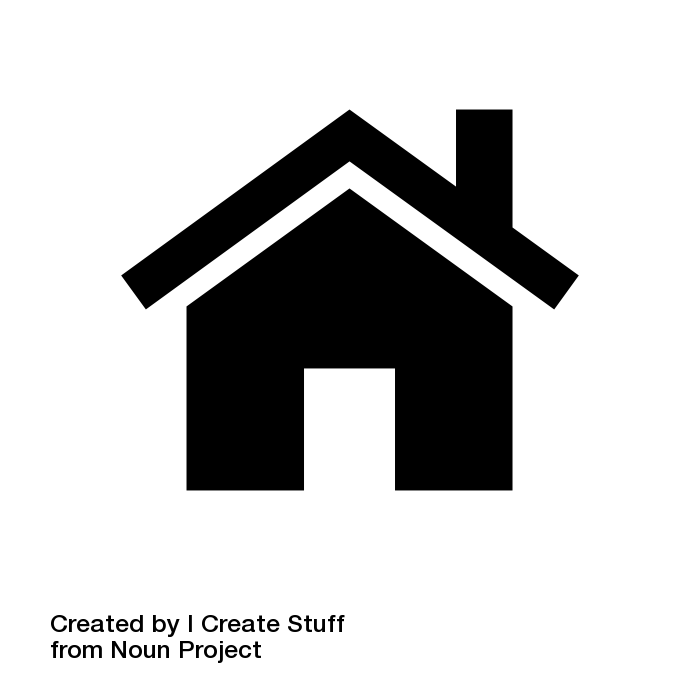 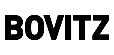 |  39
Base: Total Respondents (Not Notified, De-Energized n=500); Q1, Q12
[Speaker Notes: Q1. Suppose you were to talk with friends, family, or co-workers about Southern California Edison. Would your comments be favorable or unfavorable, on a 1 to 10 scale where “1” means “not favorable at all” and “10” means “extremely favorable”?
Q12. Please indicate how much you agree or disagree with each of the following statements. Southern California Edison…]
Profile of Not Notified, De-Energized Customers
DEMOGRAPHICS
HOUSE-O-GRAPHICS
Neighborhood
Evacuation
HH Composition
Age
Gender
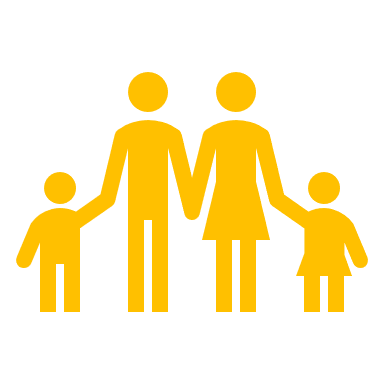 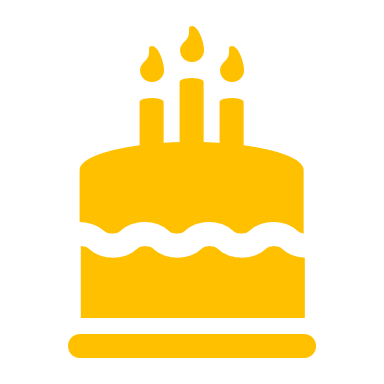 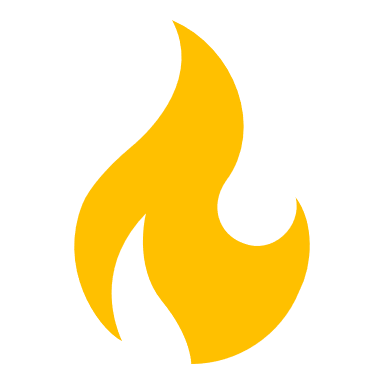 2.9
Mean
11%
Yes
50%
Female
49%
Male
58
Mean
Children
Seniors
Employed
HH Income
College Grad+
30%
In HH
44%
In HH
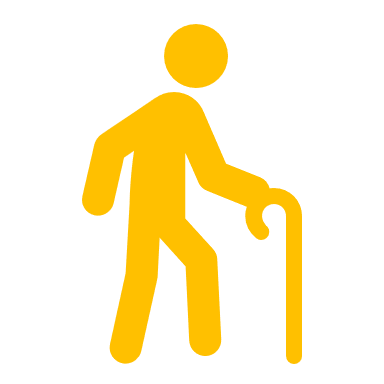 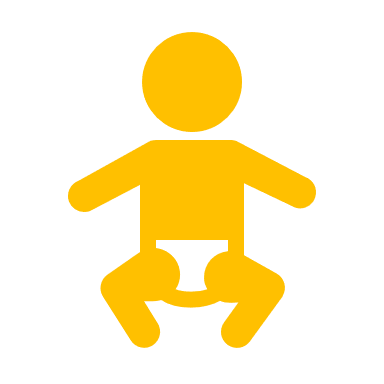 Residence
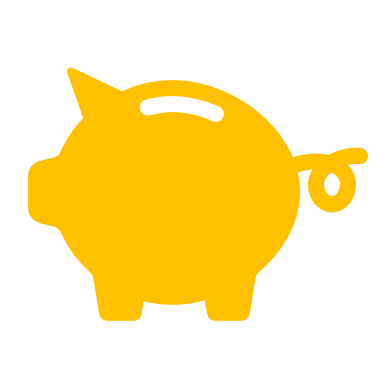 $88K
Avg
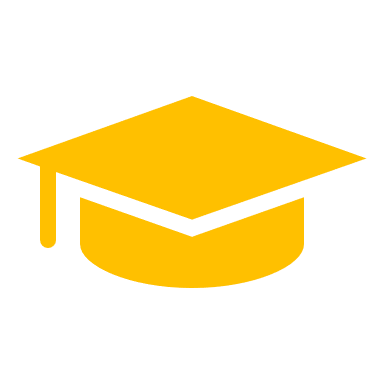 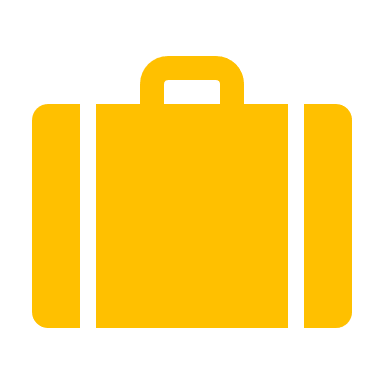 42%
46%
Marital Status
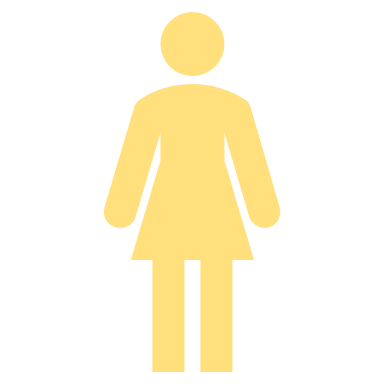 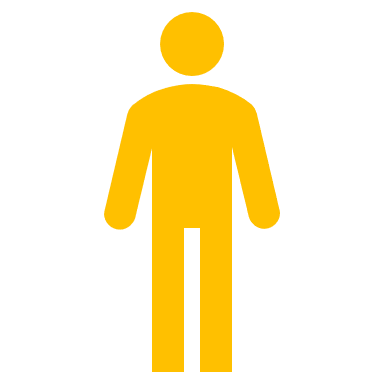 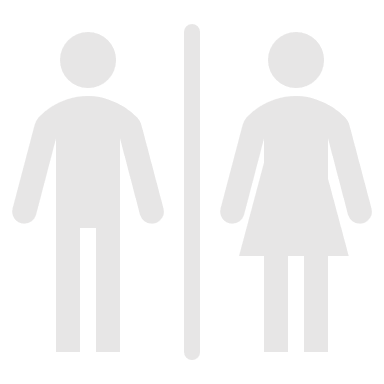 66%
In a relationship
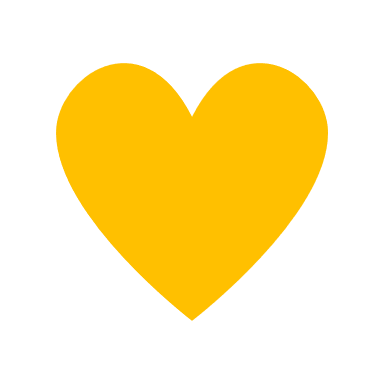 Ethnicity
Own or Rent
Disabilities in HH
Medical Equipment
23%
Yes in HH
22%
Rent
76%
Own
16%
Yes in HH
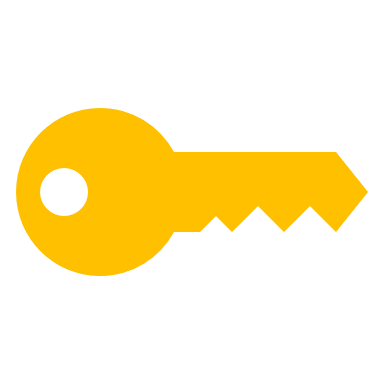 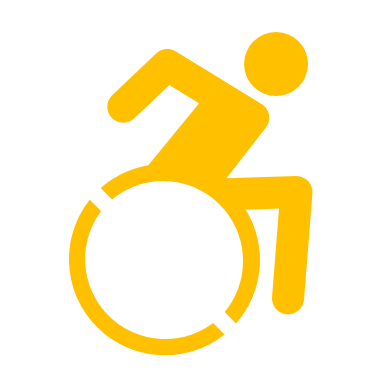 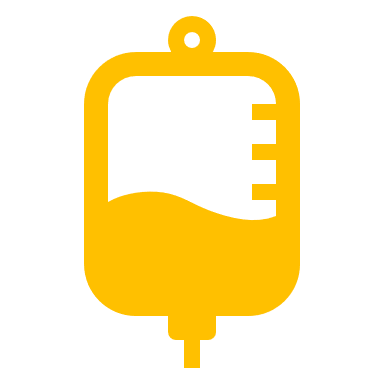 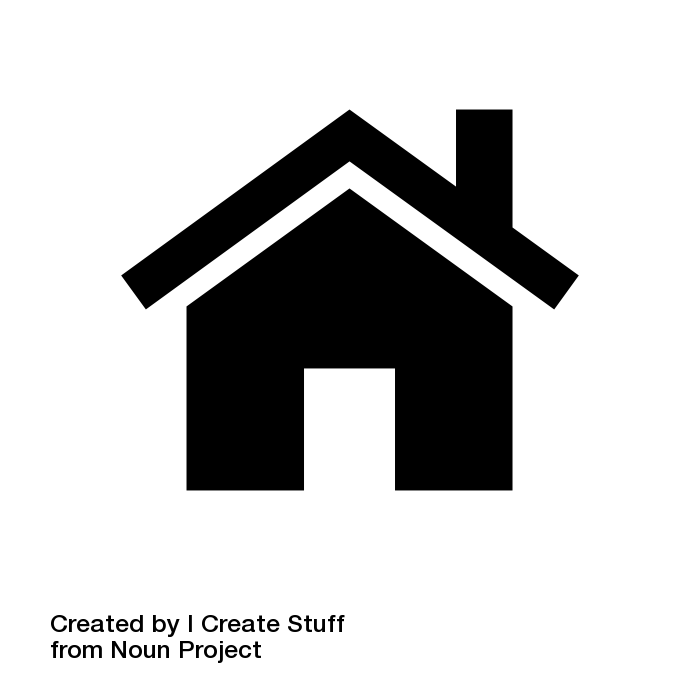 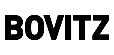 |  40
Base: Total Respondents (Not Notified, De-Energized n=500); Q44, Q45, Q46, Q47, Q48, Q49, Q50, Q51, Q52, Q53, Q54, Q55, Q56, Q57, Q58, Q59
[Speaker Notes: Q44. What is your gender?
Q45. How old are you? 
Q46. Which of the following best describes the area in which you live?
Q47. In what type of residence do you currently live?
Q48. Do you currently own or rent your residence?
Q49. In the past few months, have you had to evacuate due to wildfires in your area?
Q50. Including yourself, how many people in total live in your household?
Q51. Do you have children in your household under the age of 18?
Q52. Is anyone in your household over the age of 65?
Q53. What is your current marital status? 
Q54. Do you or does anyone in your household have any hearing, vision, mobility, or dexterity challenges?
Q55. Do you or does anyone in your household rely on electrical equipment that is required or needed for medical reasons?
Q56. What is your total annual household income? 
Q57. How would you best describe yourself? 
Q58. Which of the following best describes your employment?
Q59. What is the highest level of education you have completed?]
How do Notified, De-Energized customers feel about SCE?
SCE FAVORABILITY
FEELINGS TOWARD SCE
Mean 
Score
Top 3 Box 
(8-10)
Middle 4 Box 
(4-7)
Bottom 3 Box 
(1-3)
Net Score 
(9-10 minus 1-6)
B
(-7)
b
Top 3 Box 
(8-10)
Middle 4 Box 
(4-7)
Bottom 3 Box 
(1-3)
(+6)
(-0.4)
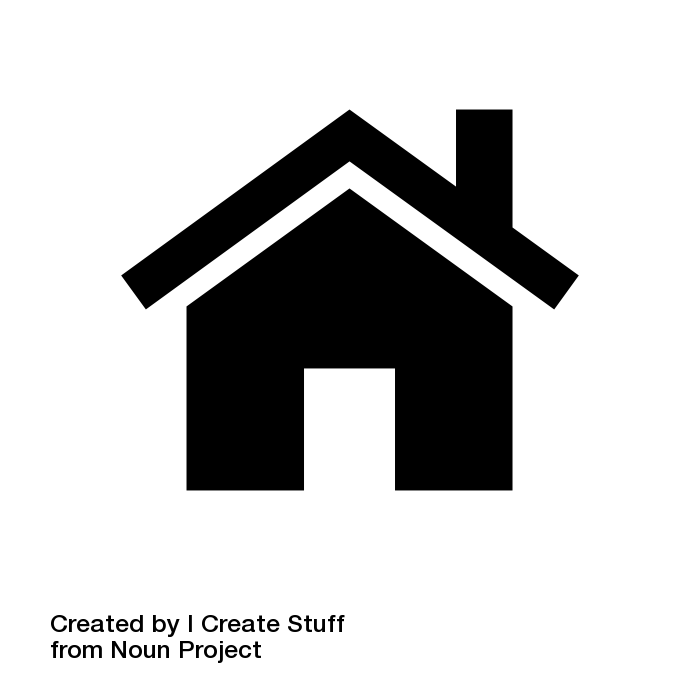 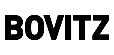 |  41
Base: Total Respondents (Notified, De-Energized n=500); Q1, Q12
[Speaker Notes: Q1. Suppose you were to talk with friends, family, or co-workers about Southern California Edison. Would your comments be favorable or unfavorable, on a 1 to 10 scale where “1” means “not favorable at all” and “10” means “extremely favorable”?
Q12. Please indicate how much you agree or disagree with each of the following statements. Southern California Edison…]
Profile of Notified, De-Energized Customers
DEMOGRAPHICS
HOUSE-O-GRAPHICS
Neighborhood
Evacuation
HH Composition
Age
Gender
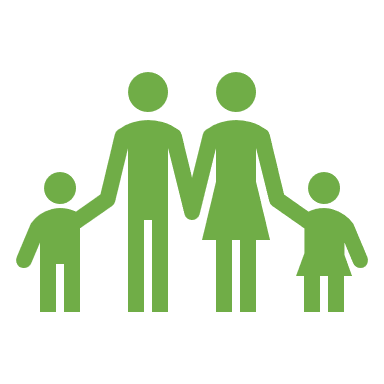 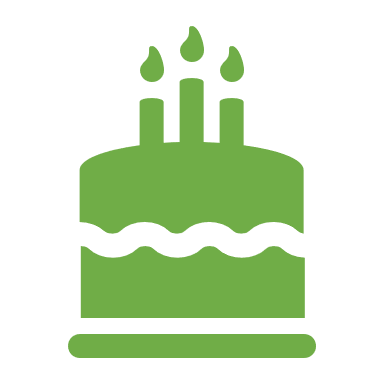 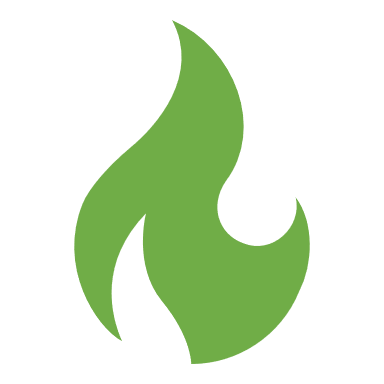 2.8
Mean
10%
Yes
55%
Female
44%
Male
59
Mean
(+8)
(-8)
Children
Seniors
Employed
HH Income
College Grad+
25%
In HH
46%
In HH
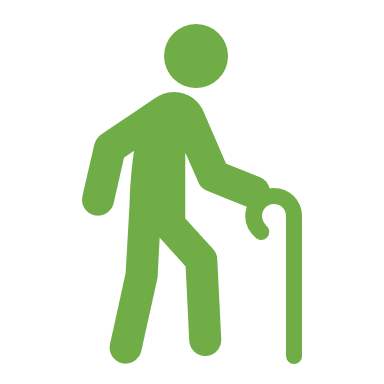 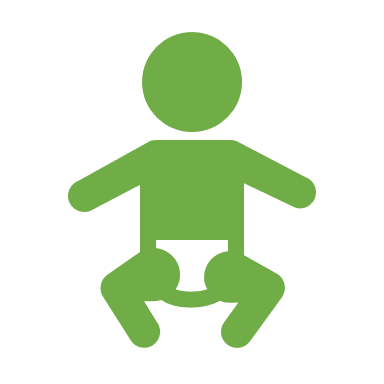 Residence
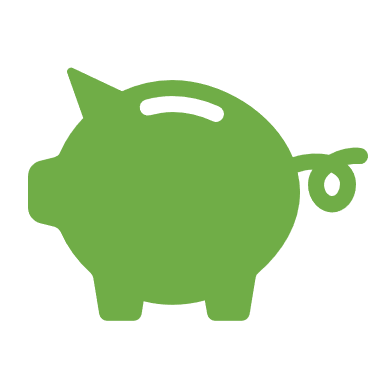 $101K
Avg
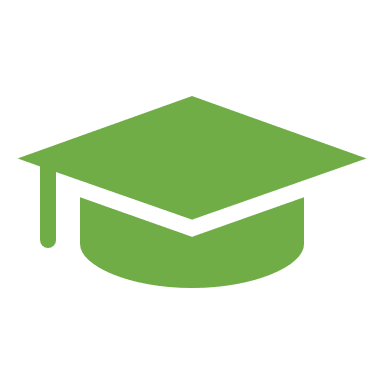 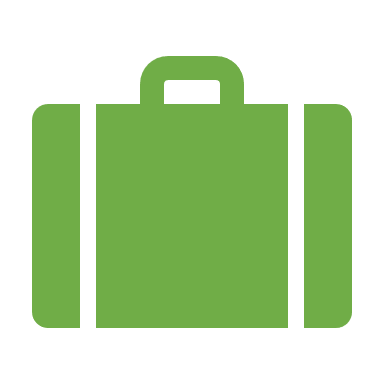 45%
45%
(+5)
(-11k)
(-8)
(-9)
Marital Status
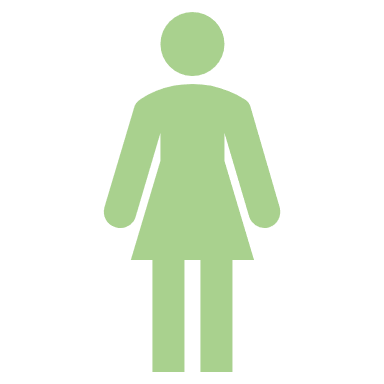 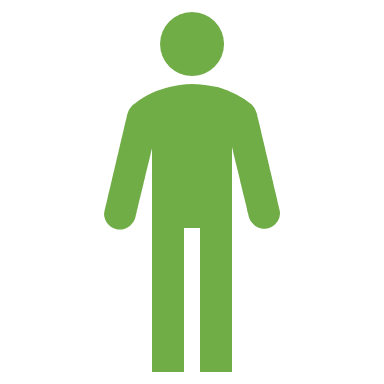 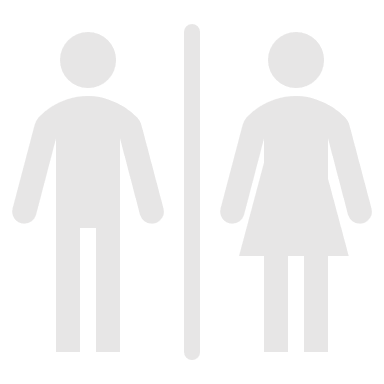 68%
In a relationship
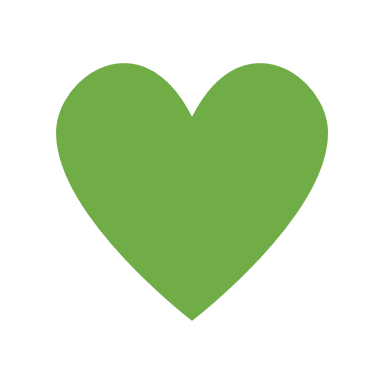 Ethnicity
Own or Rent
Disabilities in HH
Medical Equipment
28%
Yes in HH
11%
Rent
87%
Own
23%
Yes in HH
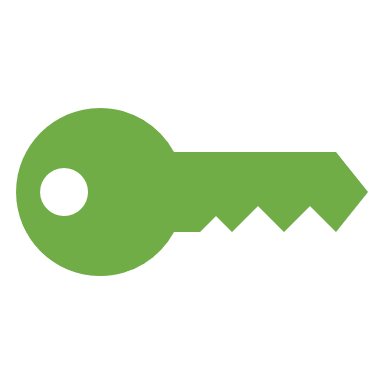 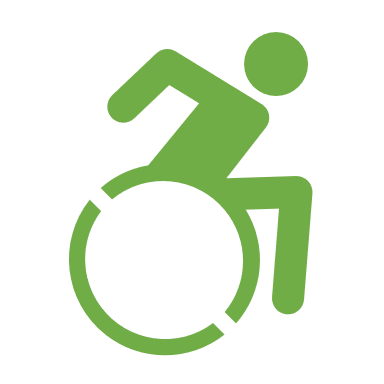 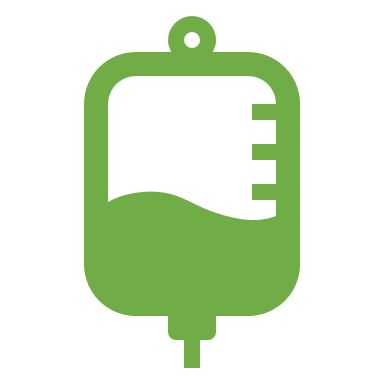 (+9)
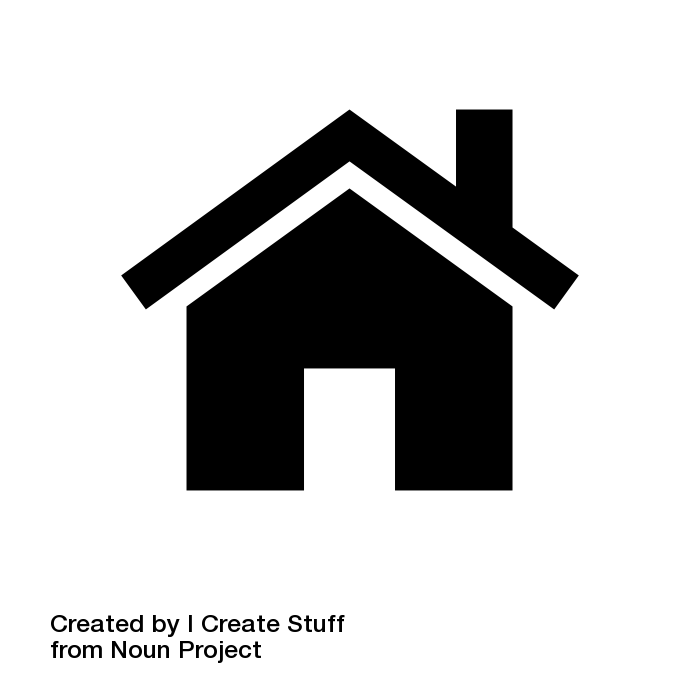 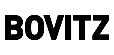 |  42
Base: Total Respondents (Notified, De-Energized n=500); Q44, Q45, Q46, Q47, Q48, Q49, Q50, Q51, Q52, Q53, Q54, Q55, Q56, Q57, Q58, Q59
[Speaker Notes: Q44. What is your gender?
Q45. How old are you? 
Q46. Which of the following best describes the area in which you live?
Q47. In what type of residence do you currently live?
Q48. Do you currently own or rent your residence?
Q49. In the past few months, have you had to evacuate due to wildfires in your area?
Q50. Including yourself, how many people in total live in your household?
Q51. Do you have children in your household under the age of 18?
Q52. Is anyone in your household over the age of 65?
Q53. What is your current marital status? 
Q54. Do you or does anyone in your household have any hearing, vision, mobility, or dexterity challenges?
Q55. Do you or does anyone in your household rely on electrical equipment that is required or needed for medical reasons?
Q56. What is your total annual household income? 
Q57. How would you best describe yourself? 
Q58. Which of the following best describes your employment?
Q59. What is the highest level of education you have completed?]
How do Notified, Not De-Energized customers feel about SCE?
SCE FAVORABILITY
FEELINGS TOWARD SCE
Mean 
Score
Top 3 Box 
(8-10)
Middle 4 Box 
(4-7)
Bottom 3 Box 
(1-3)
Net Score 
(9-10 minus 1-6)
B
Top 3 Box 
(8-10)
b
Middle 4 Box 
(4-7)
Bottom 3 Box 
(1-3)
(-.4)
(+4)
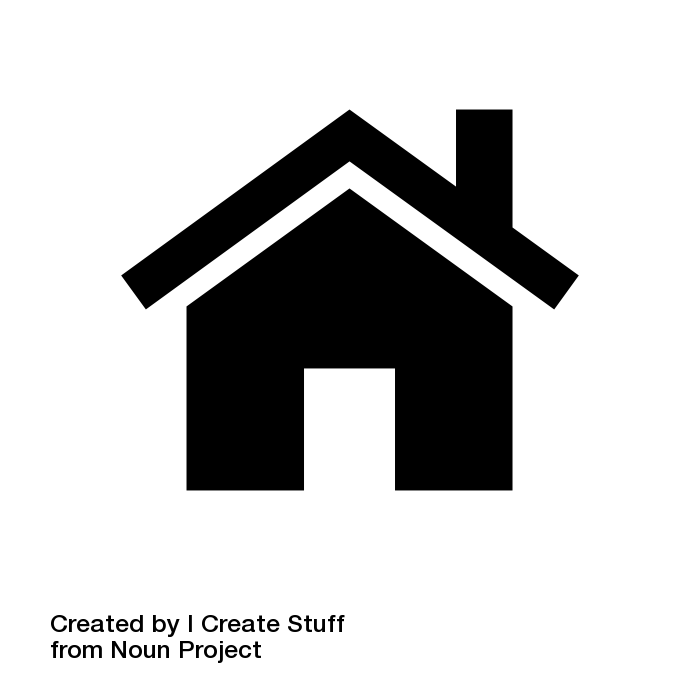 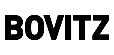 |  43
Base: Total Respondents (Notified, Not De-Energized n=500); Q1, Q12
[Speaker Notes: Q1. Suppose you were to talk with friends, family, or co-workers about Southern California Edison. Would your comments be favorable or unfavorable, on a 1 to 10 scale where “1” means “not favorable at all” and “10” means “extremely favorable”?
Q12. Please indicate how much you agree or disagree with each of the following statements. Southern California Edison…]
Profile of Notified, Not De-Energized Customers
DEMOGRAPHICS
HOUSE-O-GRAPHICS
Neighborhood
Evacuation
HH Composition
Age
Gender
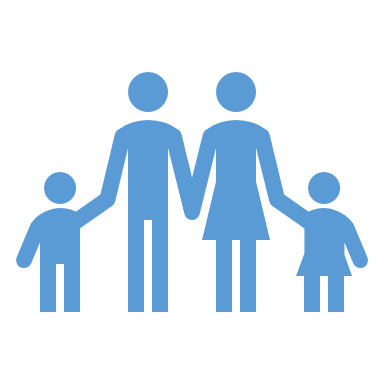 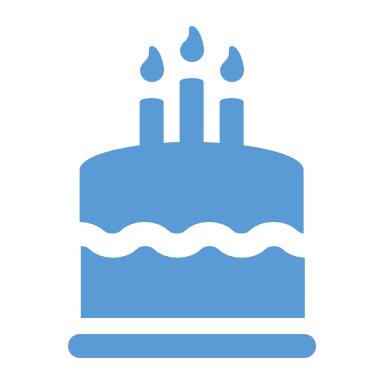 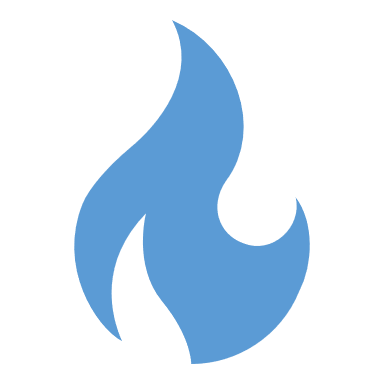 2.8
Mean
8%
Yes
48%
Female
51%
Male
59
Mean
(+0.2)
(-7)
Children
Seniors
Employed
HH Income
College Grad+
29%
In HH
44%
In HH
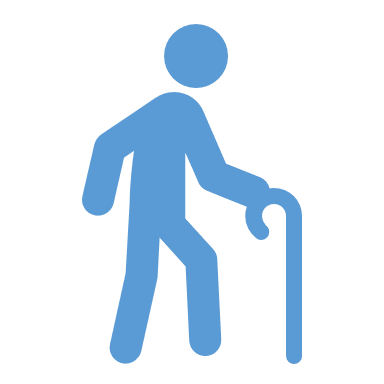 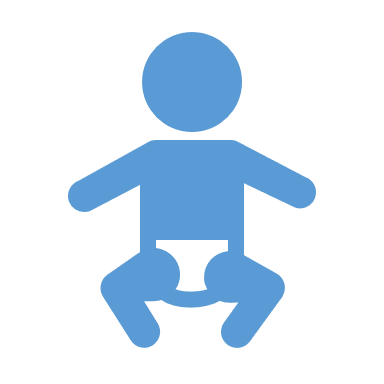 Residence
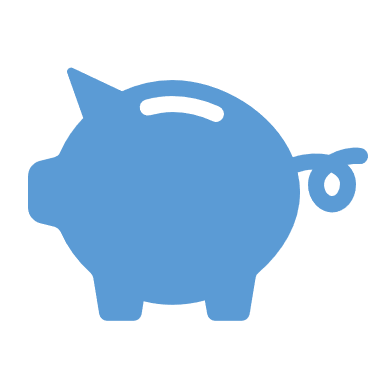 $101K
Avg
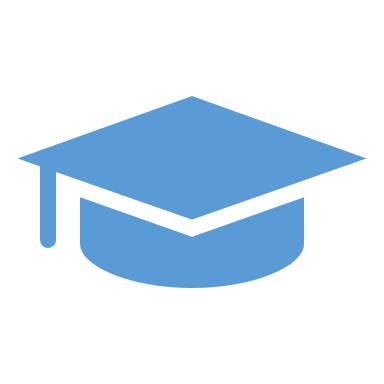 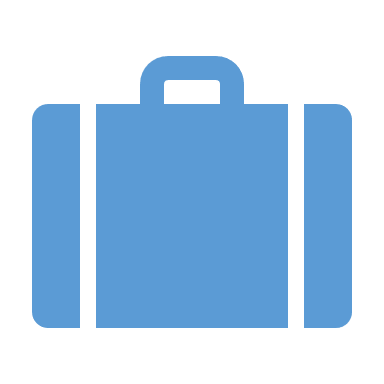 54%
48%
Marital Status
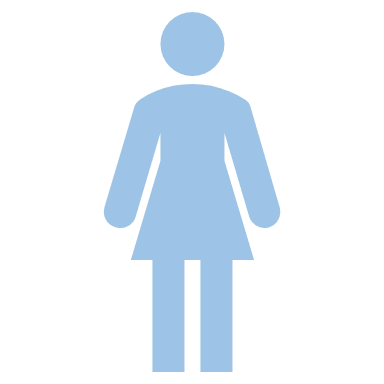 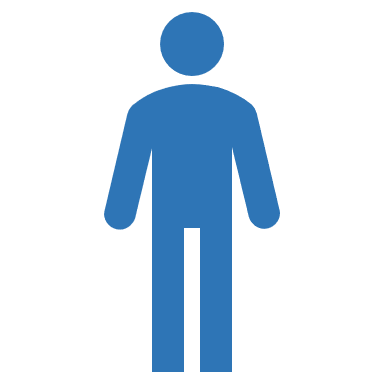 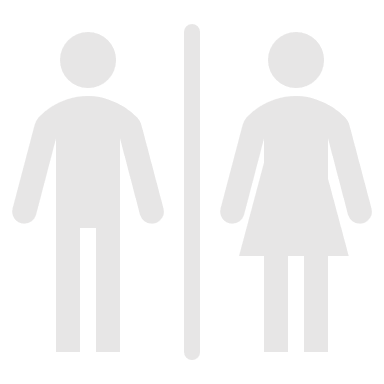 65%
In a relationship
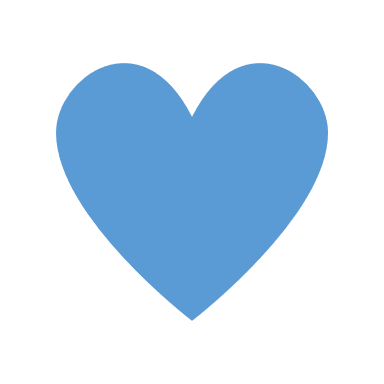 Ethnicity
(-8)
Own or Rent
Disabilities in HH
Medical Equipment
(+7)
25%
Yes in HH
17%
Rent
82%
Own
15%
Yes in HH
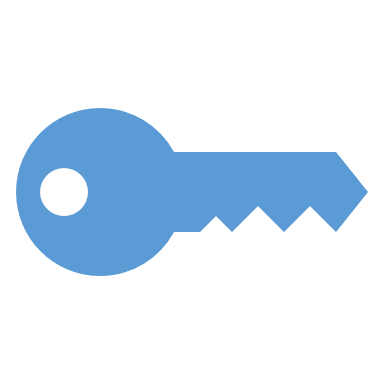 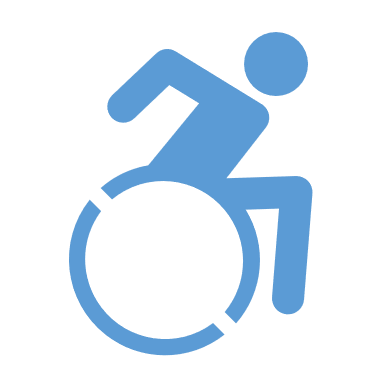 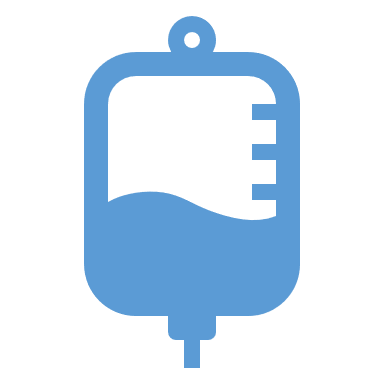 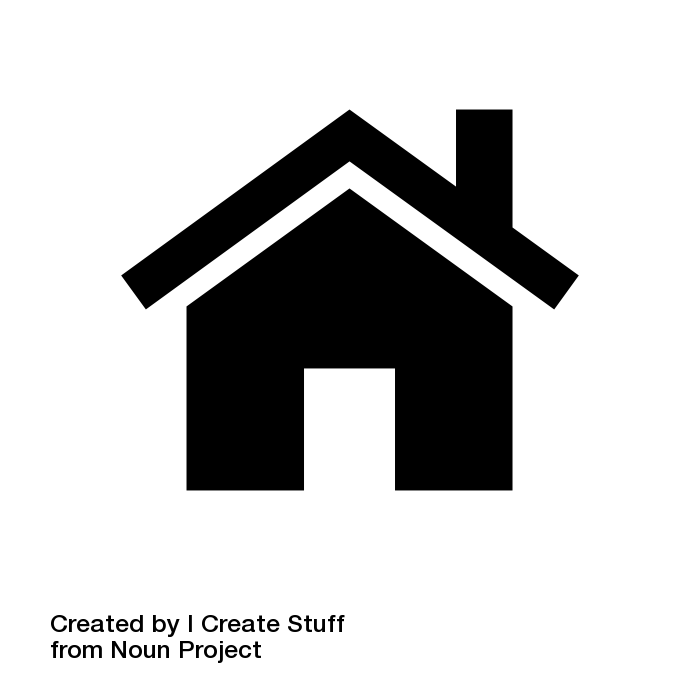 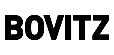 |  44
Base: Total Respondents (Notified, Not De-Energized n=500); Q44, Q45, Q46, Q47, Q48, Q49, Q50, Q51, Q52, Q53, Q54, Q55, Q56, Q57, Q58, Q59
[Speaker Notes: Q44. What is your gender?
Q45. How old are you? 
Q46. Which of the following best describes the area in which you live?
Q47. In what type of residence do you currently live?
Q48. Do you currently own or rent your residence?
Q49. In the past few months, have you had to evacuate due to wildfires in your area?
Q50. Including yourself, how many people in total live in your household?
Q51. Do you have children in your household under the age of 18?
Q52. Is anyone in your household over the age of 65?
Q53. What is your current marital status? 
Q54. Do you or does anyone in your household have any hearing, vision, mobility, or dexterity challenges?
Q55. Do you or does anyone in your household rely on electrical equipment that is required or needed for medical reasons?
Q56. What is your total annual household income? 
Q57. How would you best describe yourself? 
Q58. Which of the following best describes your employment?
Q59. What is the highest level of education you have completed?]
How do Not Notified, Not De-Energized customers feel about SCE?
SCE FAVORABILITY
FEELINGS TOWARD SCE
Mean 
Score
Top 3 Box 
(8-10)
Middle 4 Box 
(4-7)
Bottom 3 Box 
(1-3)
Net Score 
(9-10 minus 1-6)
B
b
Top 3 Box 
(8-10)
(+3)
(+5)
(-7)
(-11)
(+5)
Middle 4 Box 
(4-7)
(+11)
(-11)
Bottom 3 Box 
(1-3)
(-7)
(+3)
(-11)
(+5)
(-8)
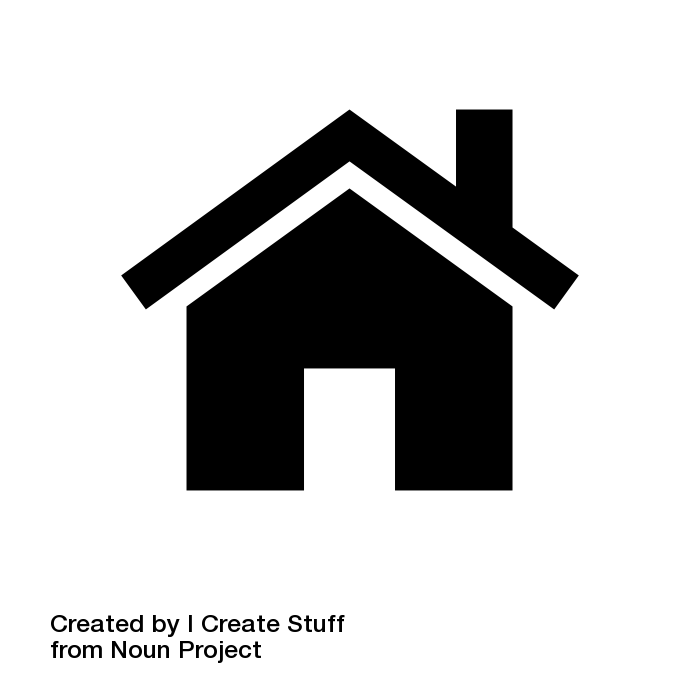 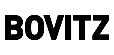 |  45
Base: Total Respondents (Not Notified, Not De-Energized n=502); Q1, Q12
[Speaker Notes: Q1. Suppose you were to talk with friends, family, or co-workers about Southern California Edison. Would your comments be favorable or unfavorable, on a 1 to 10 scale where “1” means “not favorable at all” and “10” means “extremely favorable”?
Q12. Please indicate how much you agree or disagree with each of the following statements. Southern California Edison…]
Profile of Not Notified, Not De-Energized Customers
DEMOGRAPHICS
HOUSE-O-GRAPHICS
Neighborhood
Evacuation
HH Composition
Age
Gender
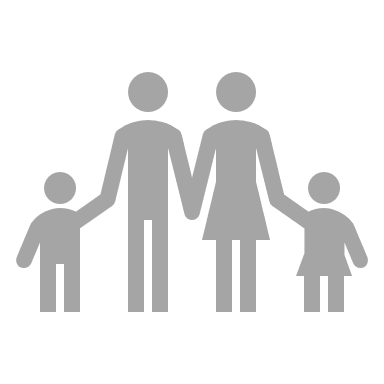 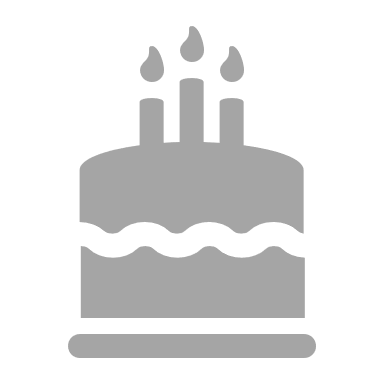 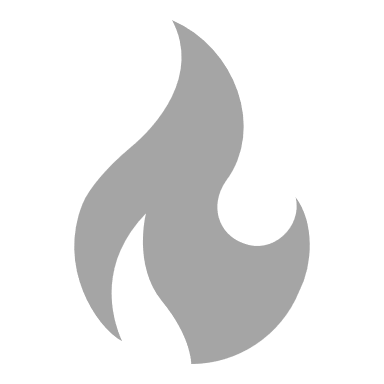 2.9
Mean
6%
Yes
49%
Female
50%
Male
57
Mean
(+0.2)
Children
Seniors
(+6)
Employed
HH Income
College Grad+
29%
In HH
43%
In HH
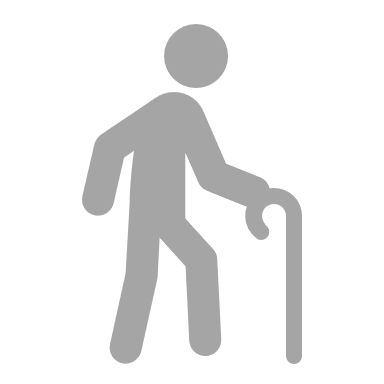 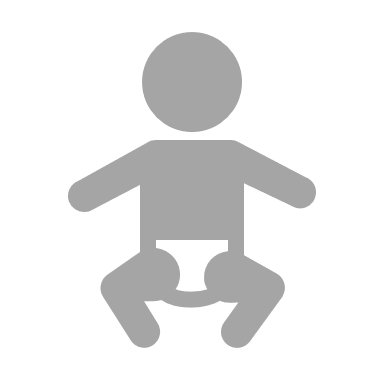 Residence
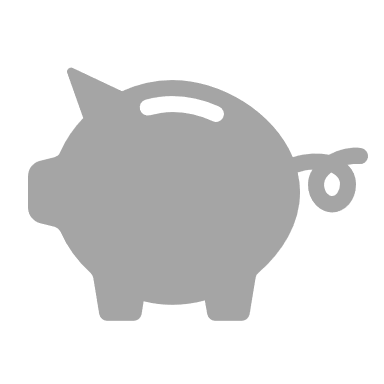 $102K
Avg
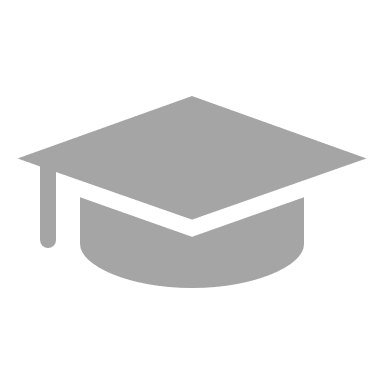 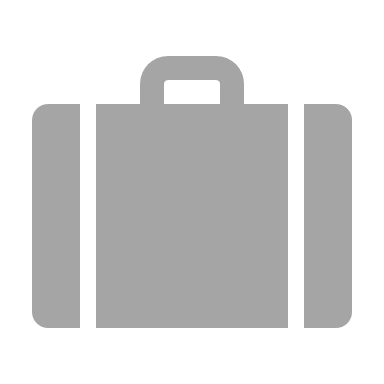 51%
51%
(-7)
Marital Status
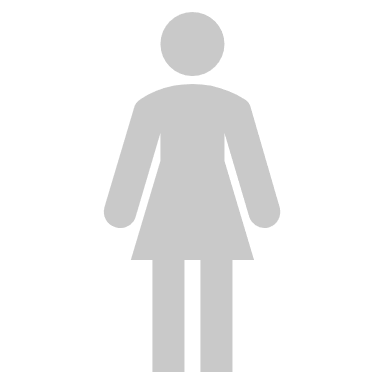 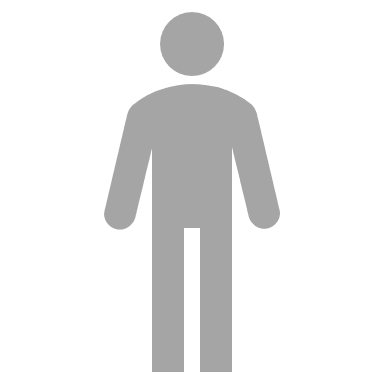 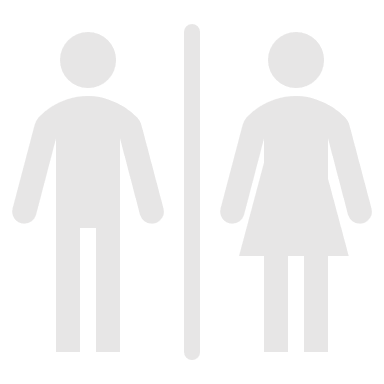 65%
In a relationship
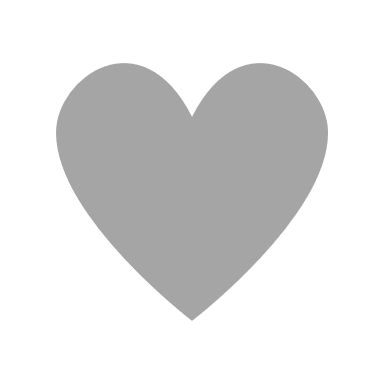 Ethnicity
(+3)
(-9)
Own or Rent
Disabilities in HH
Medical Equipment
(+12)
23%
Yes in HH
23%
Rent
75%
Own
14%
Yes in HH
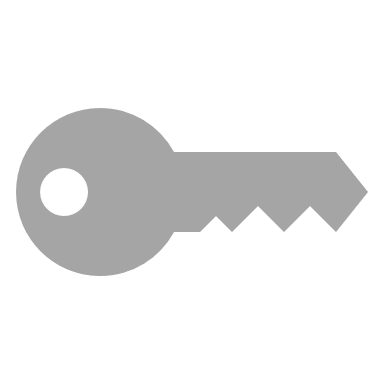 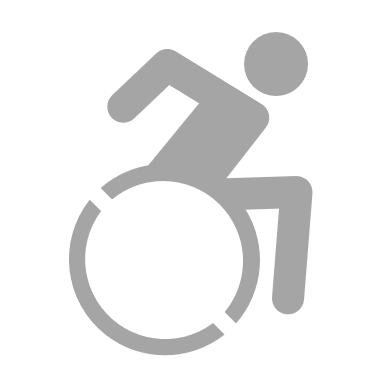 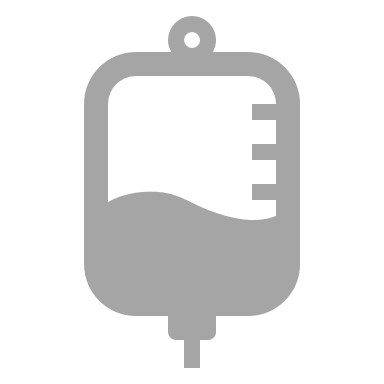 (-7)
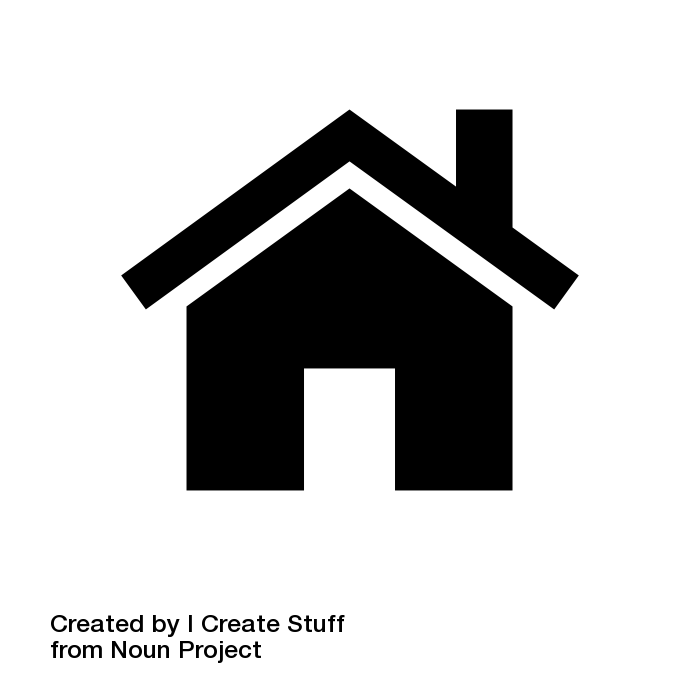 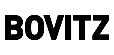 |  46
Base: Total Respondents (Not Notified, Not De-Energized n=502); Q44, Q45, Q46, Q47, Q48, Q49, Q50, Q51, Q52, Q53, Q54, Q55, Q56, Q57, Q58, Q59
[Speaker Notes: Q44. What is your gender?
Q45. How old are you? 
Q46. Which of the following best describes the area in which you live?
Q47. In what type of residence do you currently live?
Q48. Do you currently own or rent your residence?
Q49. In the past few months, have you had to evacuate due to wildfires in your area?
Q50. Including yourself, how many people in total live in your household?
Q51. Do you have children in your household under the age of 18?
Q52. Is anyone in your household over the age of 65?
Q53. What is your current marital status? 
Q54. Do you or does anyone in your household have any hearing, vision, mobility, or dexterity challenges?
Q55. Do you or does anyone in your household rely on electrical equipment that is required or needed for medical reasons?
Q56. What is your total annual household income? 
Q57. How would you best describe yourself? 
Q58. Which of the following best describes your employment?
Q59. What is the highest level of education you have completed?]
How do customers not in high-risk areas feel about SCE?
SCE FAVORABILITY
FEELINGS TOWARD SCE
Mean 
Score
Top 3 Box 
(8-10)
Middle 4 Box 
(4-7)
Bottom 3 Box 
(1-3)
Net Score 
(9-10 minus 1-6)
B
Top 3 Box 
(8-10)
b
(+0.4)
(+10)
(-11)
Middle 4 Box 
(4-7)
(+11)
(-11)
Bottom 3 Box 
(1-3)
(+0.4)
(+7 )
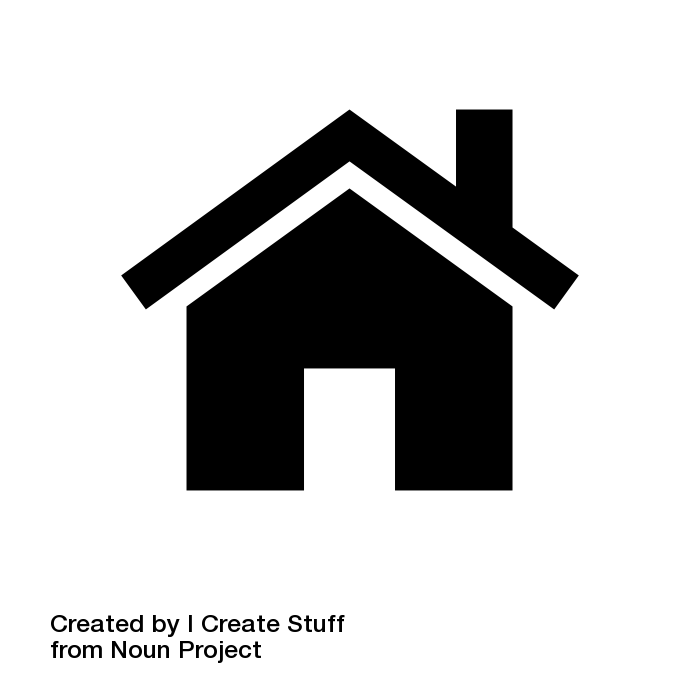 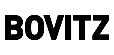 |  47
Base: Total Respondents (Not in high-risk area n=500); Q1, Q12
[Speaker Notes: Q1. Suppose you were to talk with friends, family, or co-workers about Southern California Edison. Would your comments be favorable or unfavorable, on a 1 to 10 scale where “1” means “not favorable at all” and “10” means “extremely favorable”?
Q12. Please indicate how much you agree or disagree with each of the following statements. Southern California Edison…]
Profile of Customers Not in High-Risk Areas
DEMOGRAPHICS
HOUSE-O-GRAPHICS
Neighborhood
Evacuation
HH Composition
Age
Gender
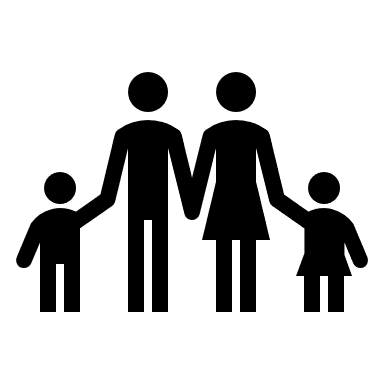 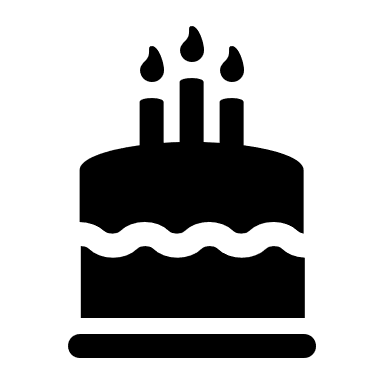 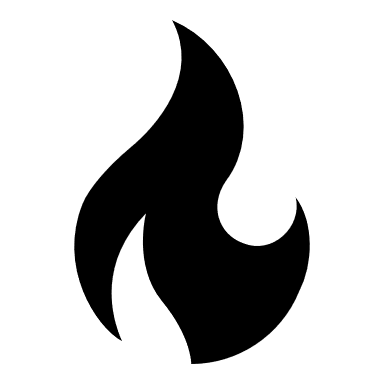 2.8
Mean
3%
Yes
54%
Female
44%
Male
57
Mean
Children
Seniors
Employed
HH Income
College Grad+
33%
In HH
42%
In HH
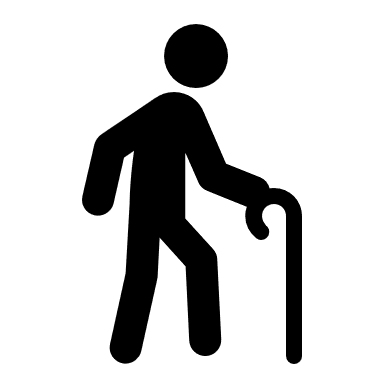 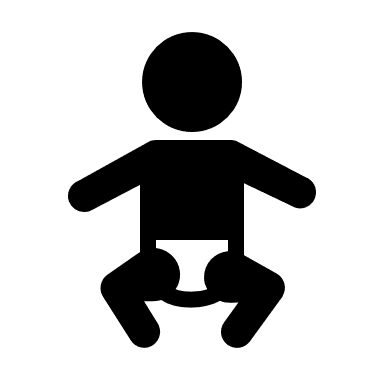 Residence
(+6)
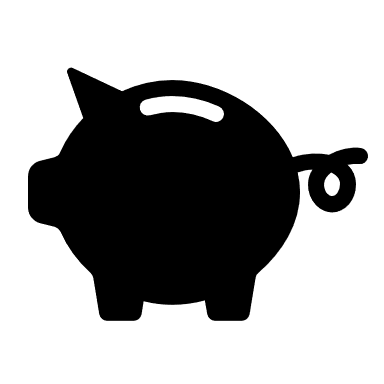 $78K
Avg
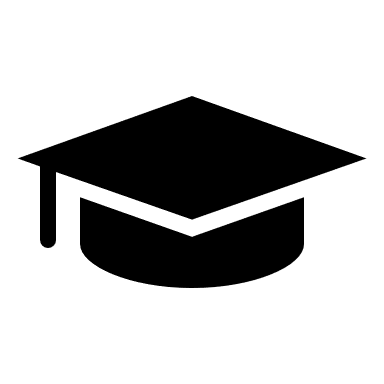 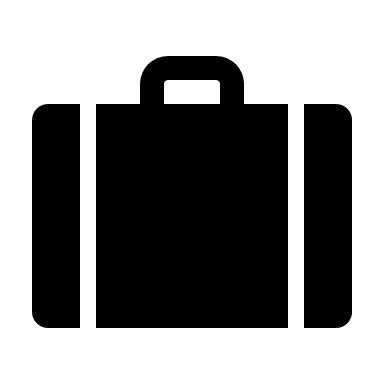 45%
49%
(-11k)
Marital Status
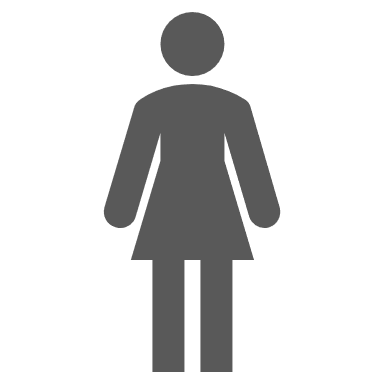 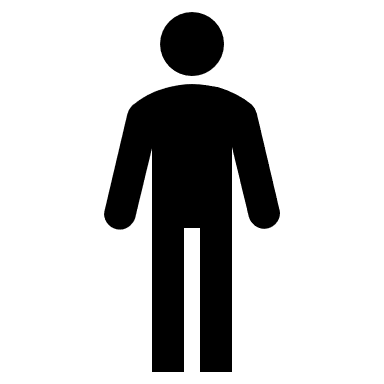 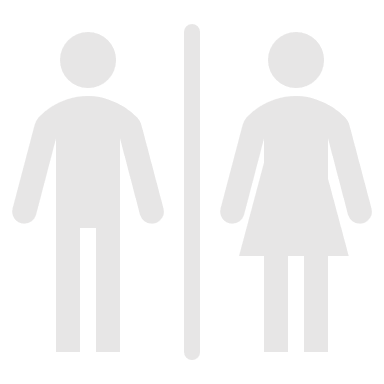 57%
In a relationship
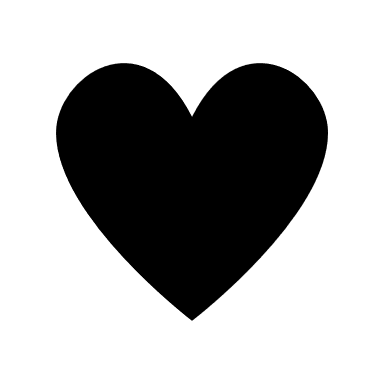 Ethnicity
(-10)
Own or Rent
Disabilities in HH
Medical Equipment
(+10)
22%
Yes in HH
38%
Rent
60%
Own
12%
Yes in HH
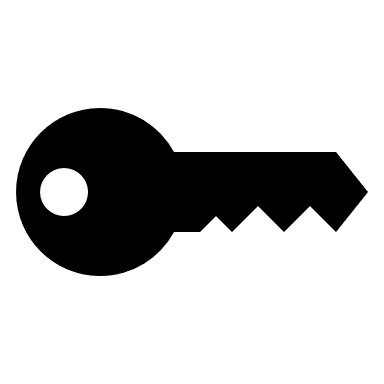 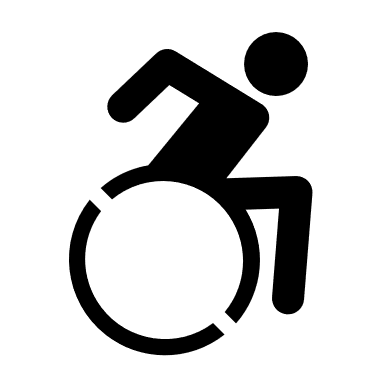 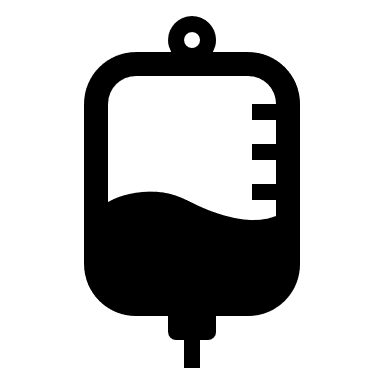 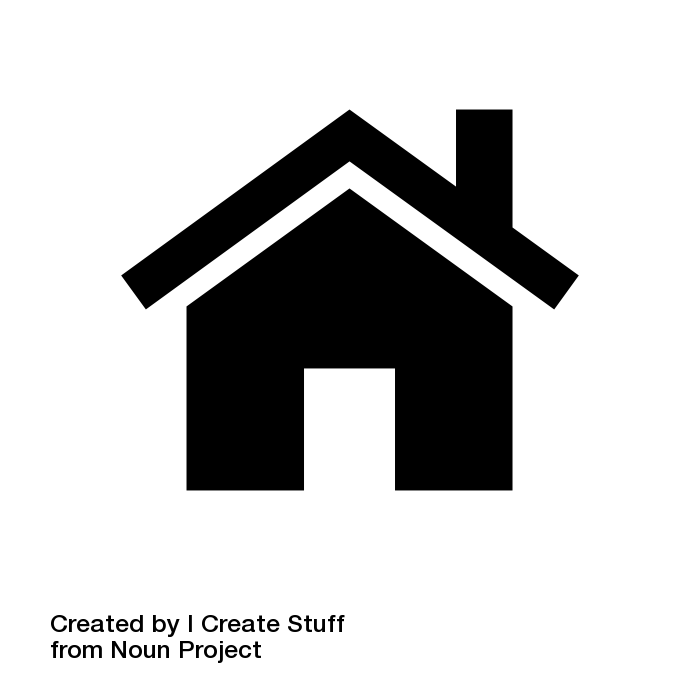 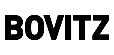 |  48
Base: Total Respondents (Not in high-risk area n=500); Q44, Q45, Q46, Q47, Q48, Q49, Q50, Q51, Q52, Q53, Q54, Q55, Q56, Q57, Q58, Q59
[Speaker Notes: Q44. What is your gender?
Q45. How old are you? 
Q46. Which of the following best describes the area in which you live?
Q47. In what type of residence do you currently live?
Q48. Do you currently own or rent your residence?
Q49. In the past few months, have you had to evacuate due to wildfires in your area?
Q50. Including yourself, how many people in total live in your household?
Q51. Do you have children in your household under the age of 18?
Q52. Is anyone in your household over the age of 65?
Q53. What is your current marital status? 
Q54. Do you or does anyone in your household have any hearing, vision, mobility, or dexterity challenges?
Q55. Do you or does anyone in your household rely on electrical equipment that is required or needed for medical reasons?
Q56. What is your total annual household income? 
Q57. How would you best describe yourself? 
Q58. Which of the following best describes your employment?
Q59. What is the highest level of education you have completed?]
Special thanks to the following folks who were instrumental in ensuring the success of this research!
49
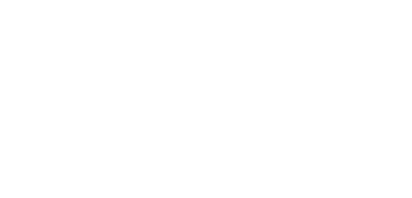